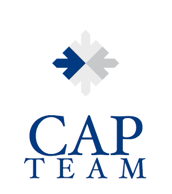 Human Services Day at the Capitol
April 13, 2021
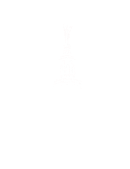 WISCONSIN COUNTIES ASSOCIATION
www.wicounties.org
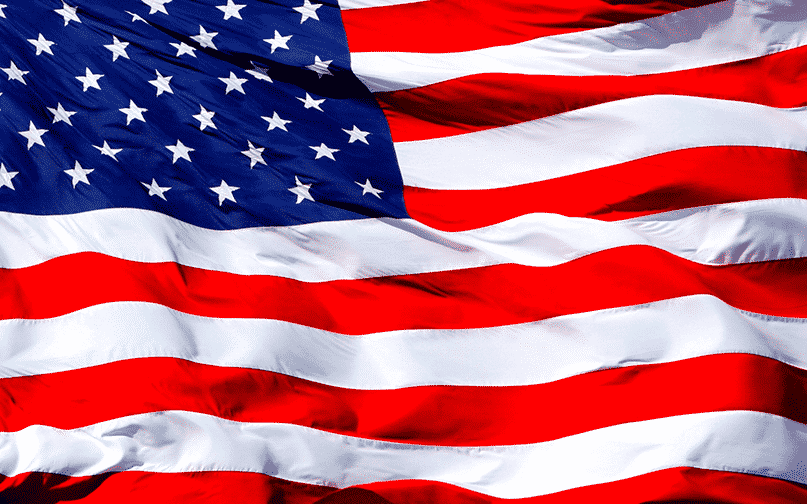 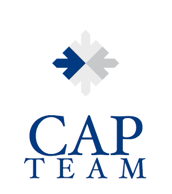 Welcome
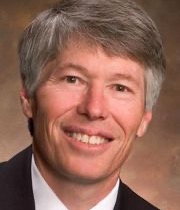 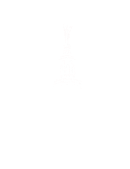 LANCE PLIML
Chair, WCA Board of Directors
Wood County Board Chair
WISCONSIN COUNTIES ASSOCIATION
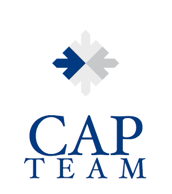 Welcome
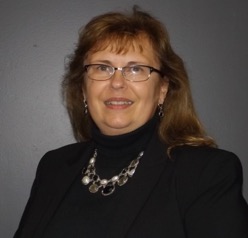 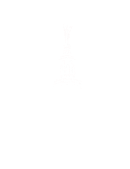 DIANE CABLE
President, Wisconsin County Human Services Association
Eau Claire County Human Services Director
WISCONSIN COUNTIES ASSOCIATION
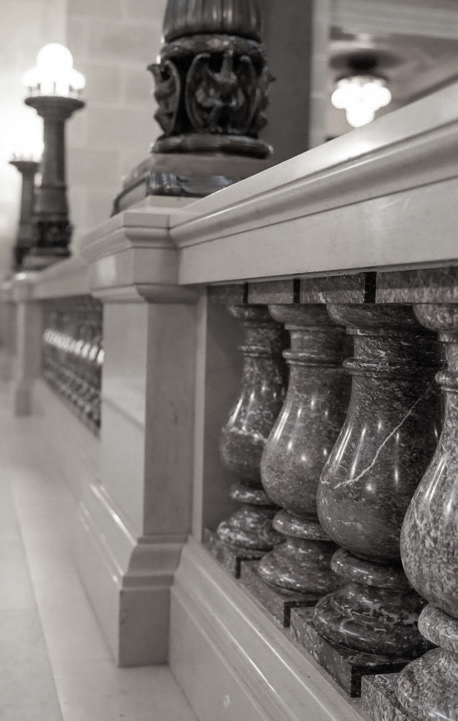 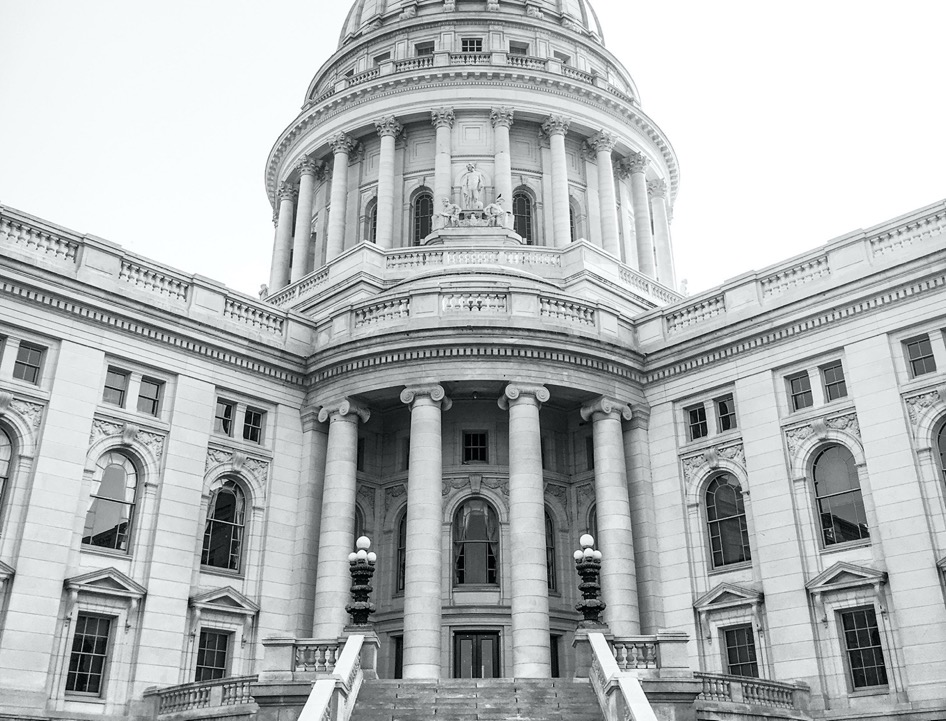 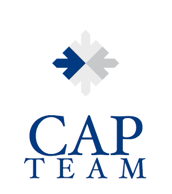 Today’s Agenda

April 13, 2021
04
Welcome and Introductions
Guest Speakers
Legislative Briefing
Adjourn
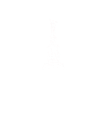 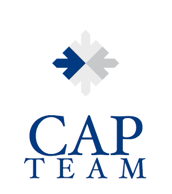 Guest Speaker
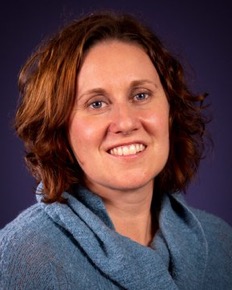 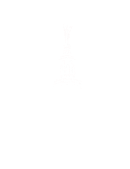 EMILIE AMUNDSON
Secretary
Wisconsin Department of Children and Families
WISCONSIN COUNTIES ASSOCIATION
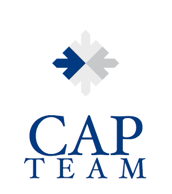 Guest Speaker
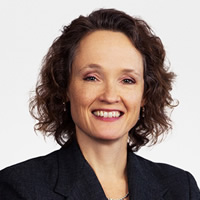 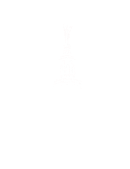 KAREN TIMBERLAKE
Interim Secretary
Wisconsin Department of Health Services
WISCONSIN COUNTIES ASSOCIATION
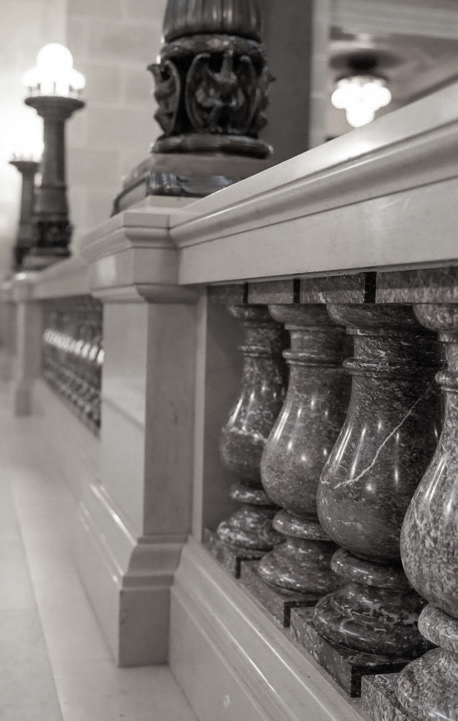 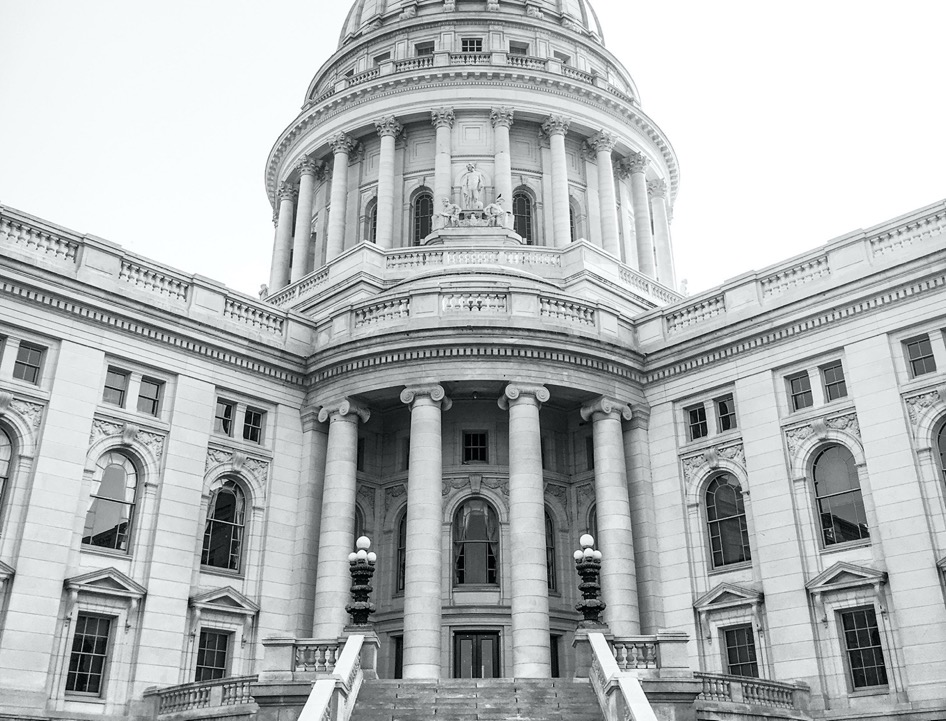 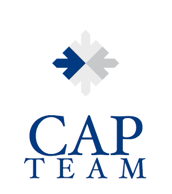 Human Services Day at the Capitol
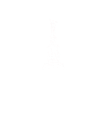 Issues for the Day
April 13, 2021
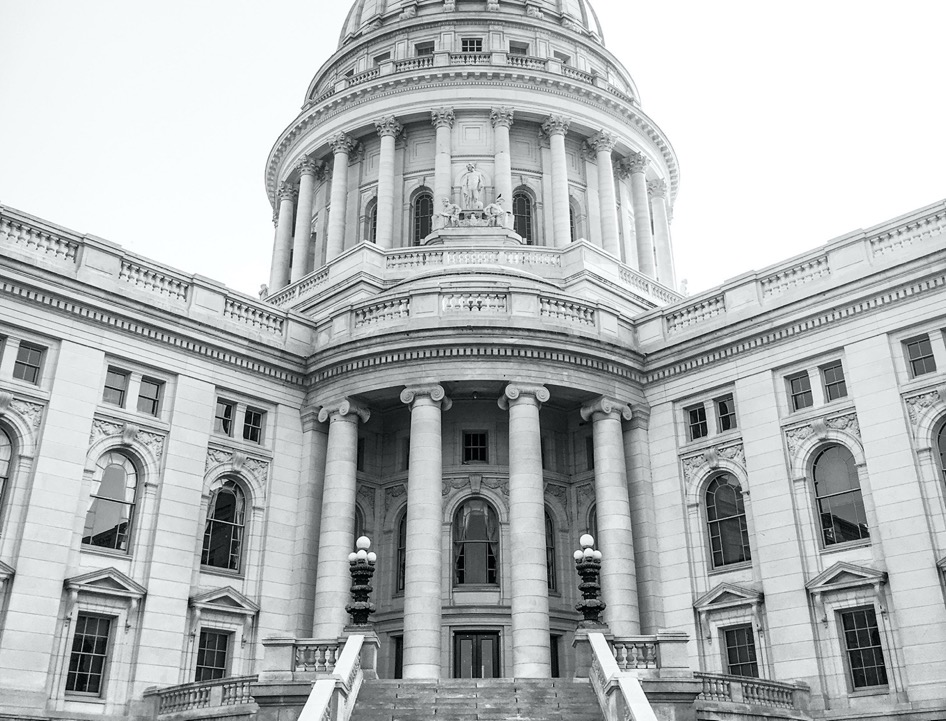 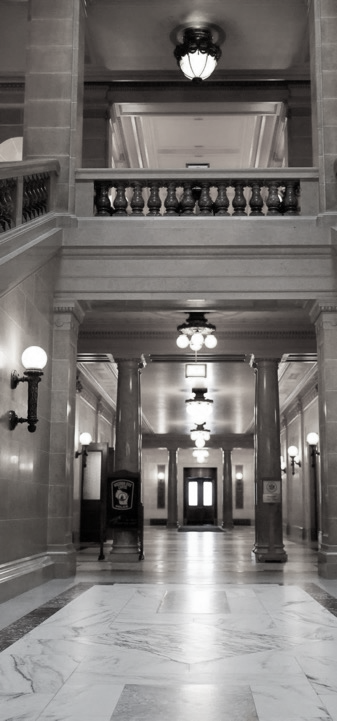 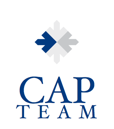 Youth Justice
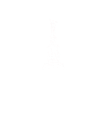 Sarah Diedrick-Kasdorf
Deputy Director of Government Affairs
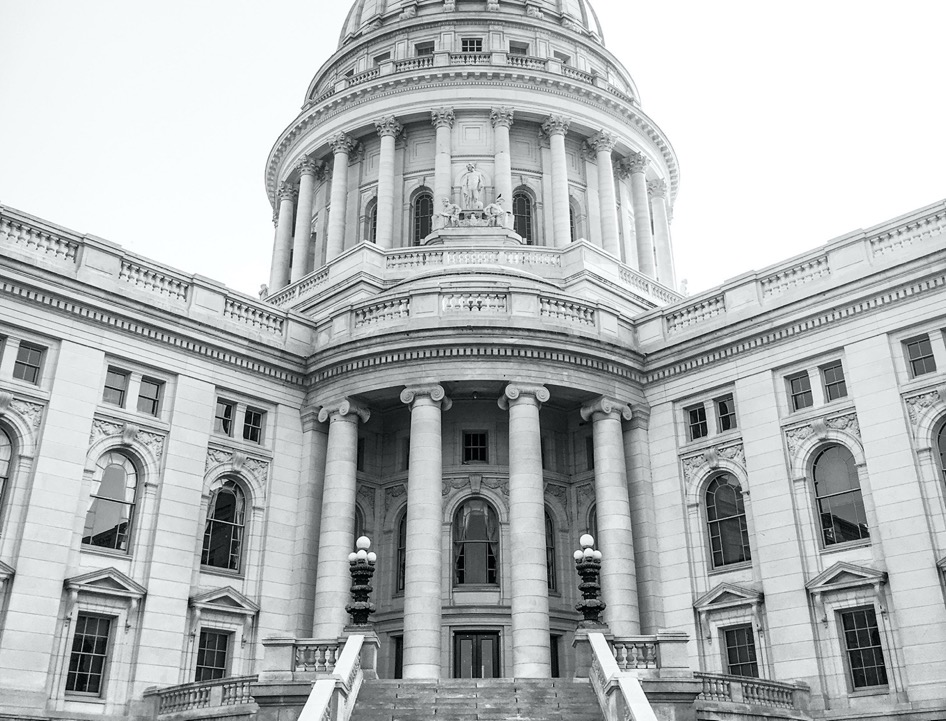 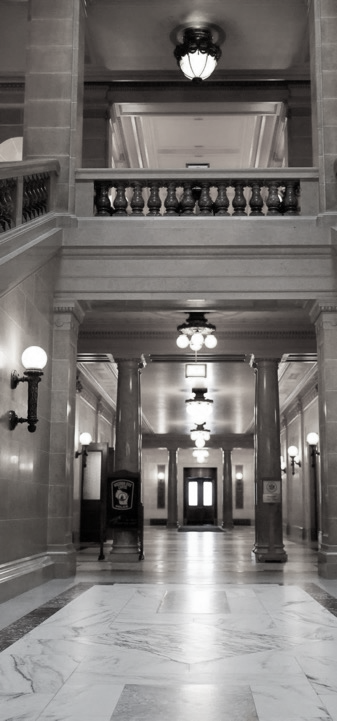 Youth Justice – 2021-23 State Biennial Budget
Serious Juvenile Offender Program
Type 1 Facilities / SRCCCYs
County Secure Detention Facilities
Youth Justice Systems Improvement Program
Juvenile Court Jurisdiction
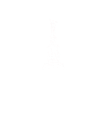 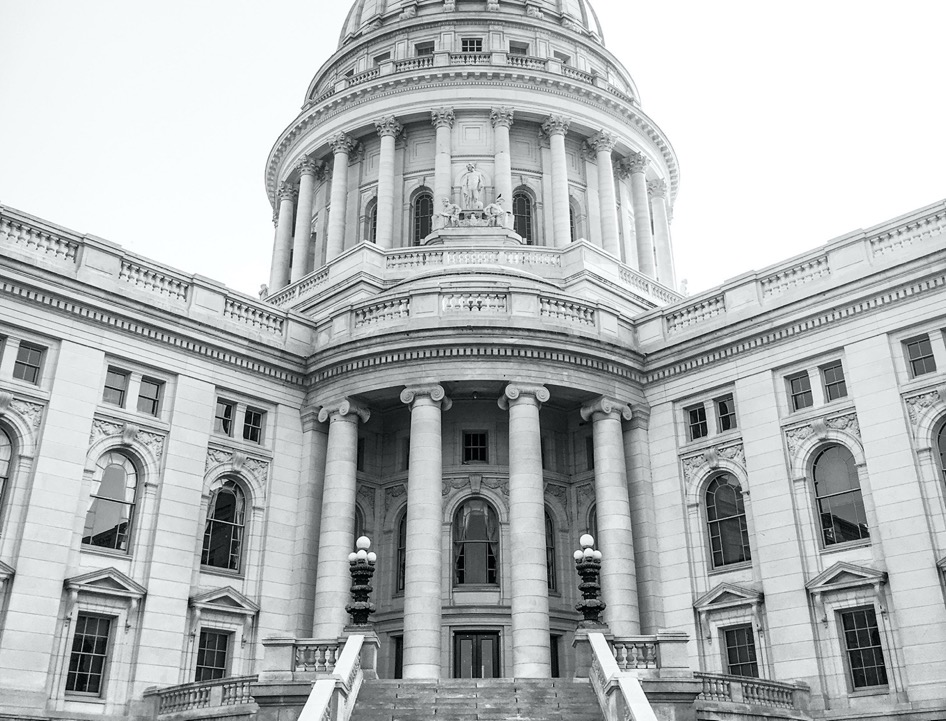 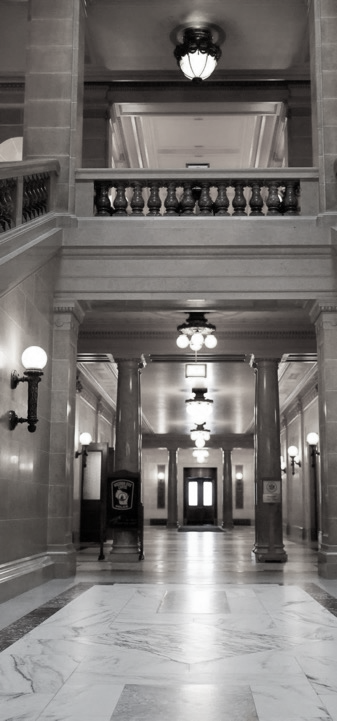 Serious Juvenile Offender Program
Program eligibility:
If a juvenile is 14 years of age or more and has been adjudicated delinquent for committing a delinquent act that is equivalent to certain Class A, B, or C felony offenses
The juvenile is 10 years of age or more and has been adjudicated delinquent for attempting or committing first-degree intentional homicide or for committing first-degree reckless homicide or second-degree intentional homicide

State funded – counties have no financial responsibility for a juvenile placed in the SJO program
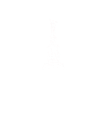 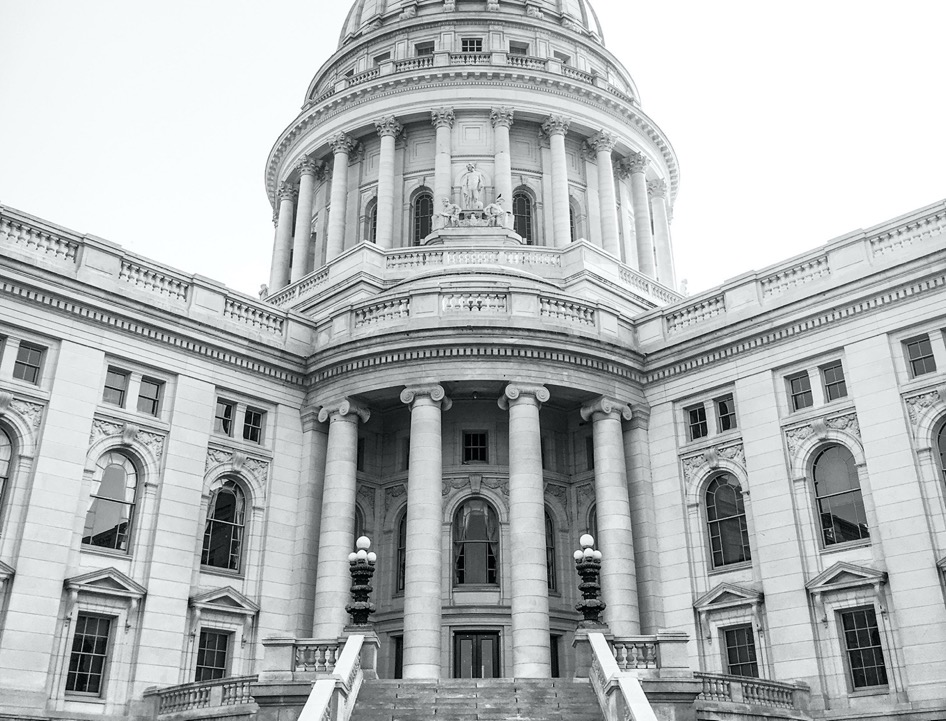 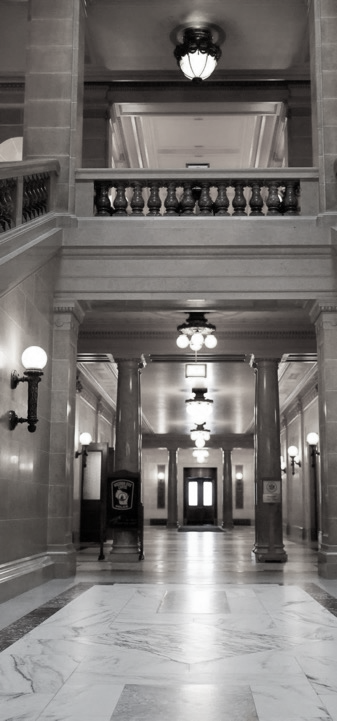 Governor’s Budget
Eliminates the serious juvenile offender program as an available disposition, effective July 1, 2021

Transfers responsibility for future young offenders to counties

Replaces the SJOP with an extended juvenile jurisdiction (EJJ) blended sentencing model, beginning July 1, 2022

Allocates $5,327,500 GPR in FY22 and $13,529,700 GPR in FY23 to counties to serve the former SJO population
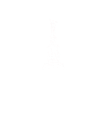 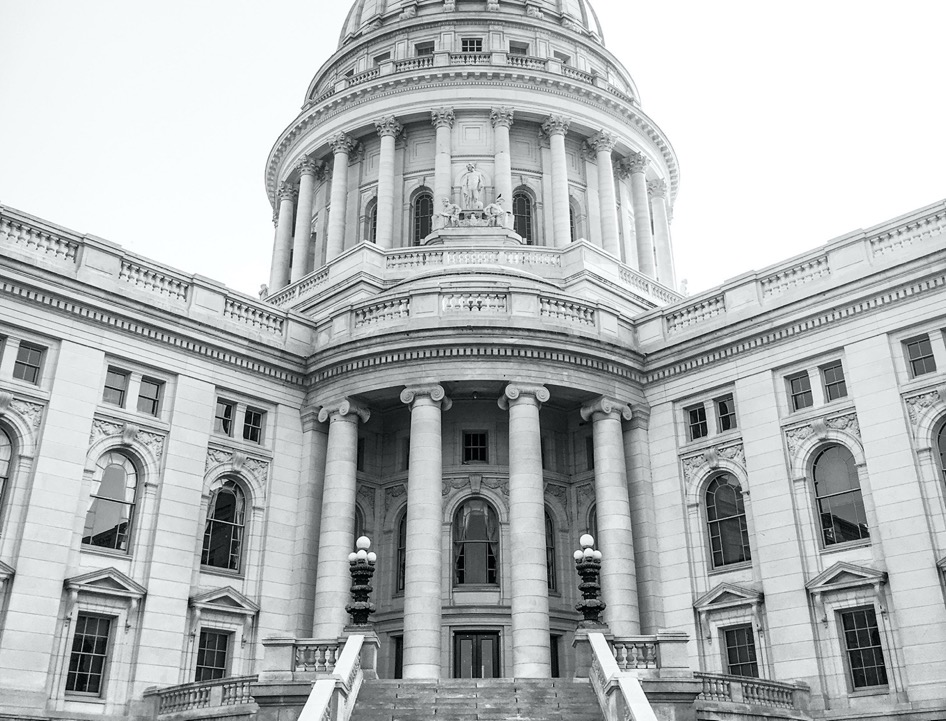 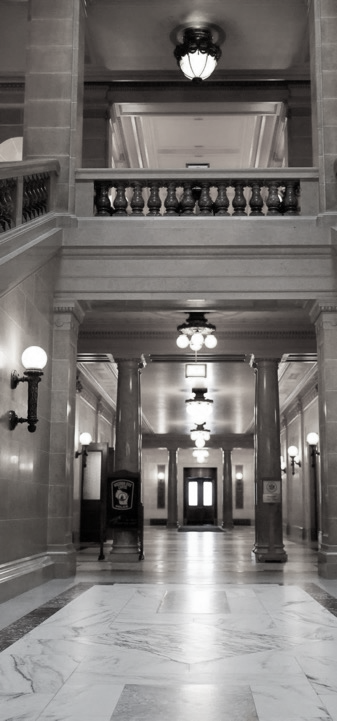 Requested Action
Oppose the transfer of responsibility for former SJO youth to counties

Support further discussion between counties and the state with regard to changes to the youth justice system, including the development of a community-based infrastructure to serve justice-involved youth
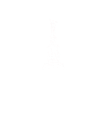 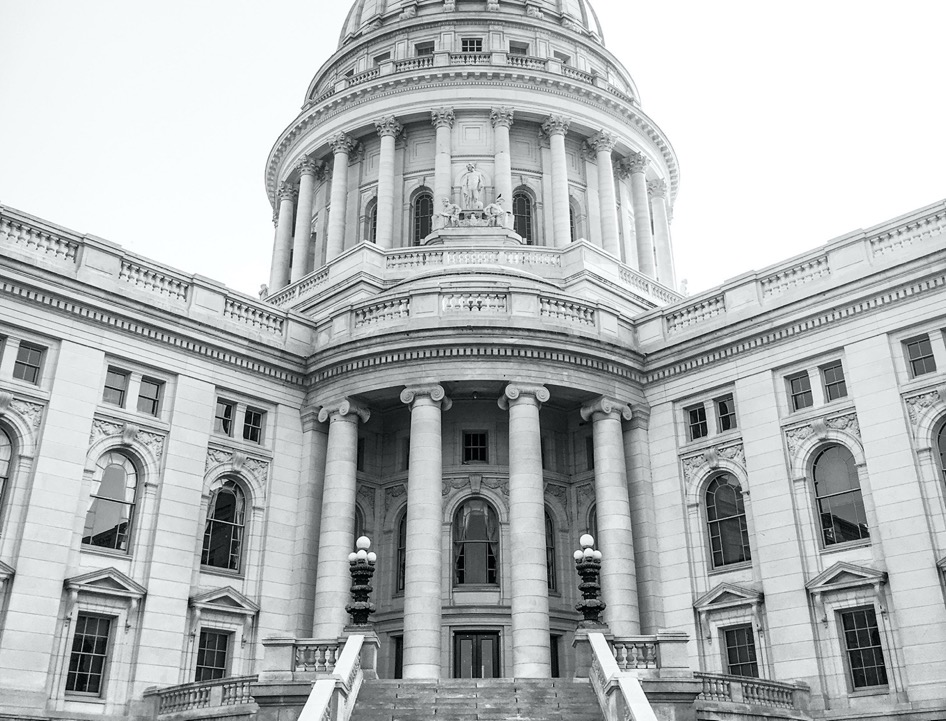 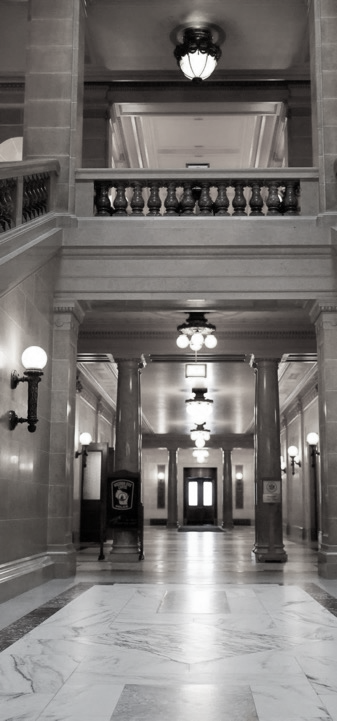 Talking Points
Counties need sufficient time to plan, obtain appropriate staffing, ensure appropriate placement options, etc. for such a change

Infrastructure for serving these youth in the community does not currently exist

Until appropriate placement options are created, this provision amounts to no more than a transfer of fiscal responsibility for placements in Lincoln Hills

The policy change could take effect without the transfer of responsibility
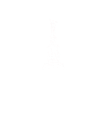 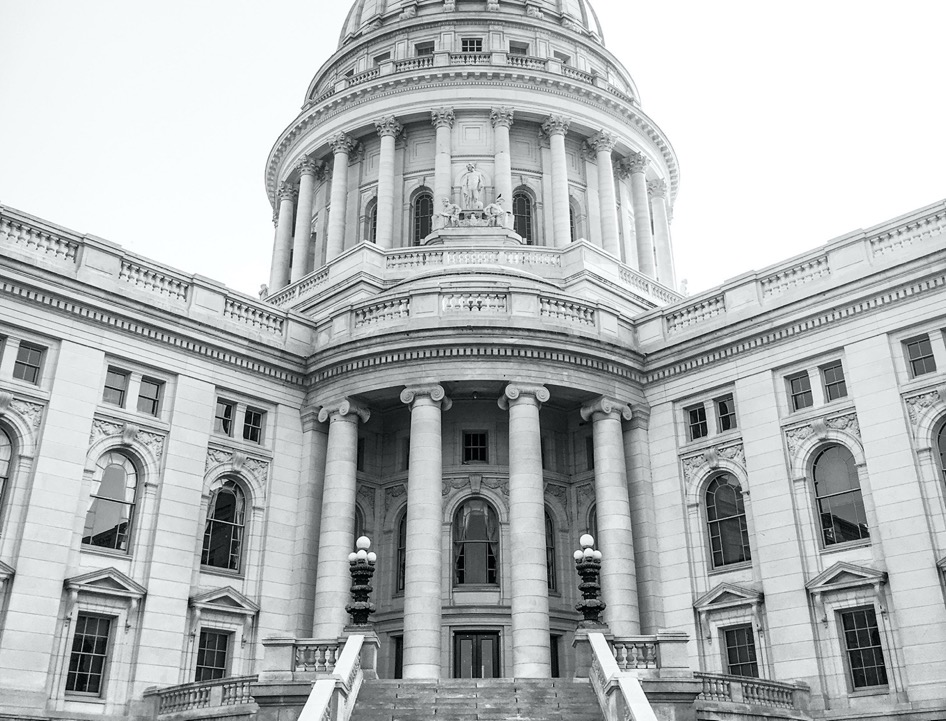 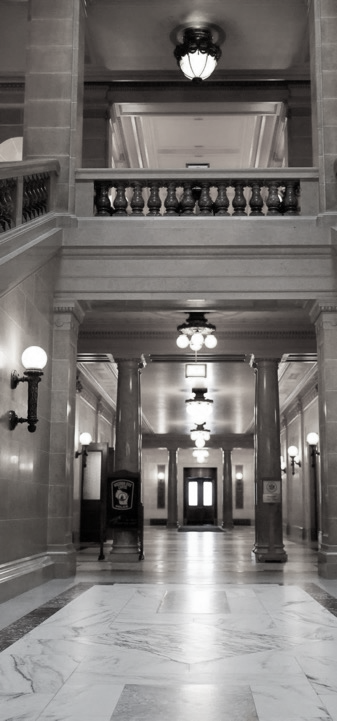 Type 1 Facilities / SRCCCYs
The Governor’s budget:
Eliminates state-run Type 1 facilities
Allows both counties and the state to operate secured residential care centers for children and youth (SRCCCYs)
Removes the July 1, 2021 closure date for Lincoln Hills and Copper Lake
Closes when all youth have been transferred to a suitable replacement facility
Removes rate-setting authority from the Legislature and vests it in DOC
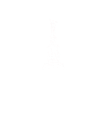 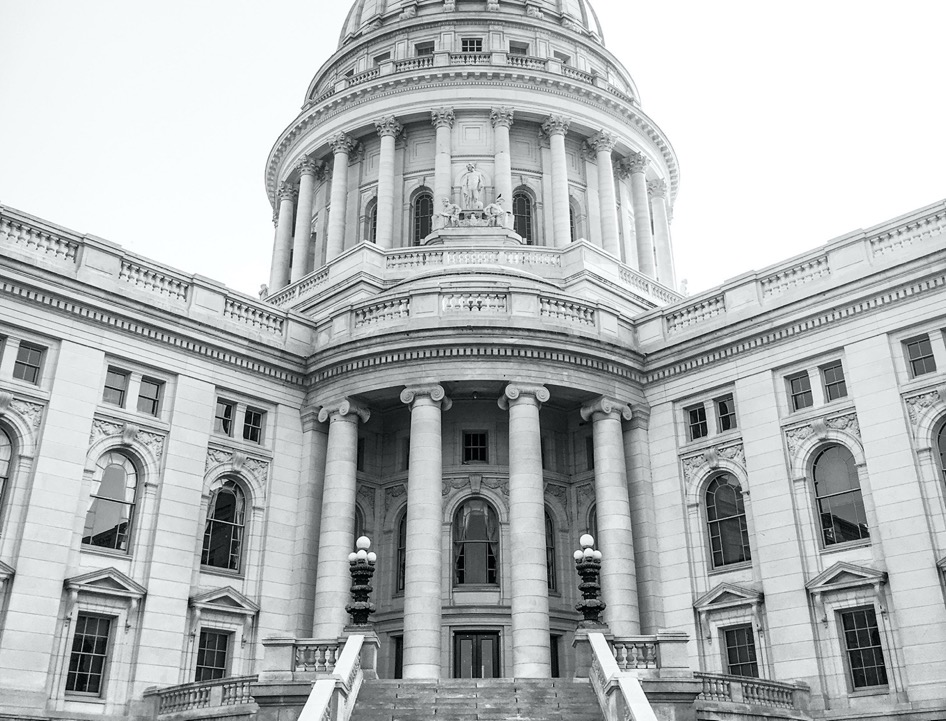 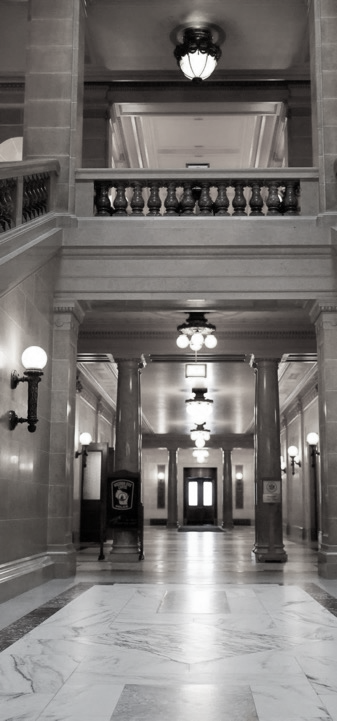 Requested Action
Oppose the elimination of statutory daily rates
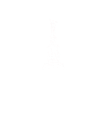 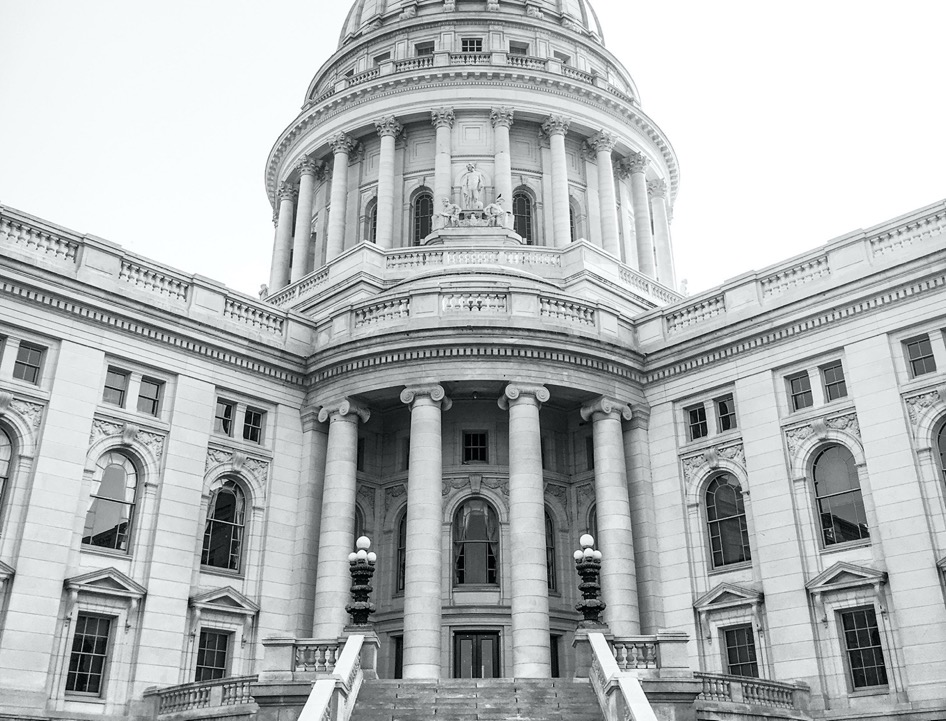 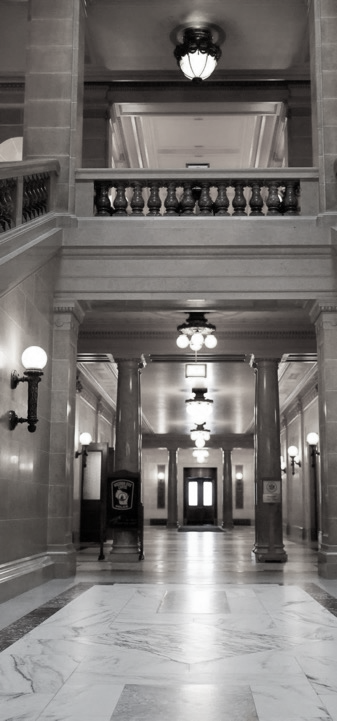 Talking Points
Rates could change throughout the year

Rates likely to increase to over $1,000 per day from the current $615 per day

Disproportionate impact on counties
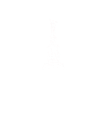 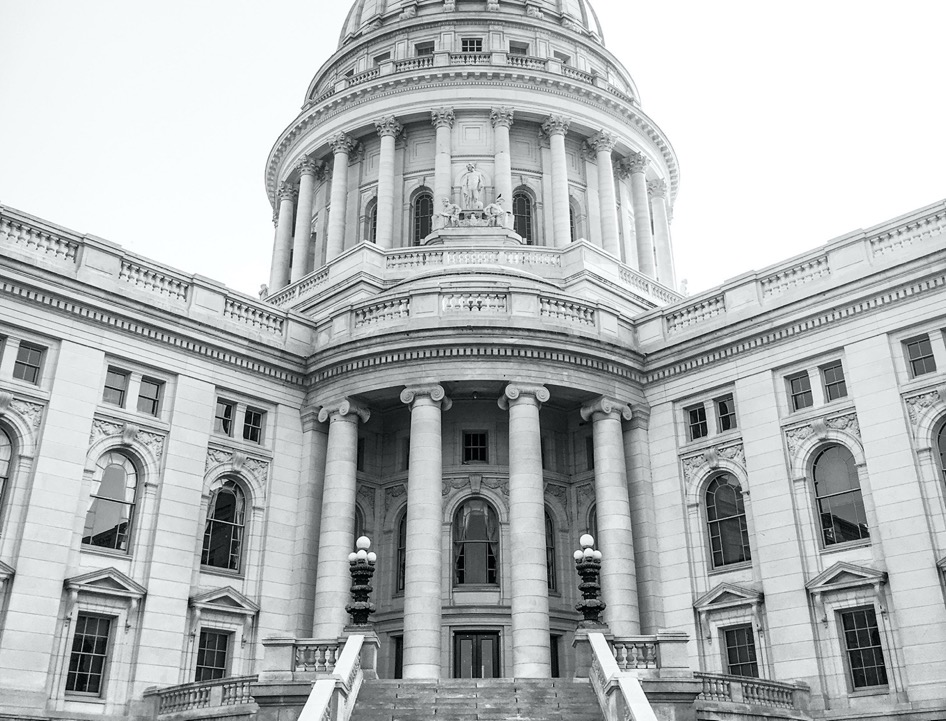 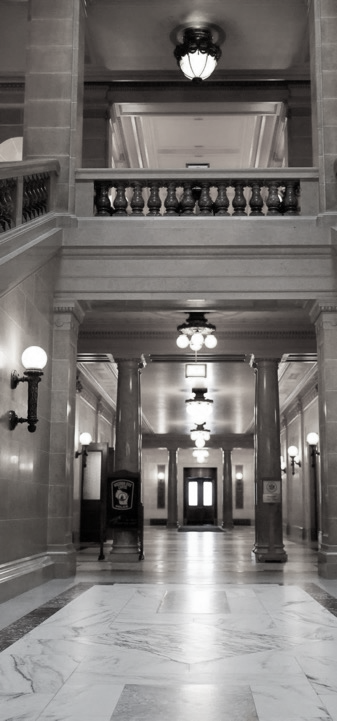 County Secure Detention Facilities
The Governor’s budget:
Eliminates county 365/180 programs
Effective one year after the closure of Lincoln Hills

Current law: limits the number of youth that may be served in a 365/180 program
Tied to current law date in which Lincoln Hills is to close
July 1, 2021
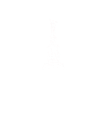 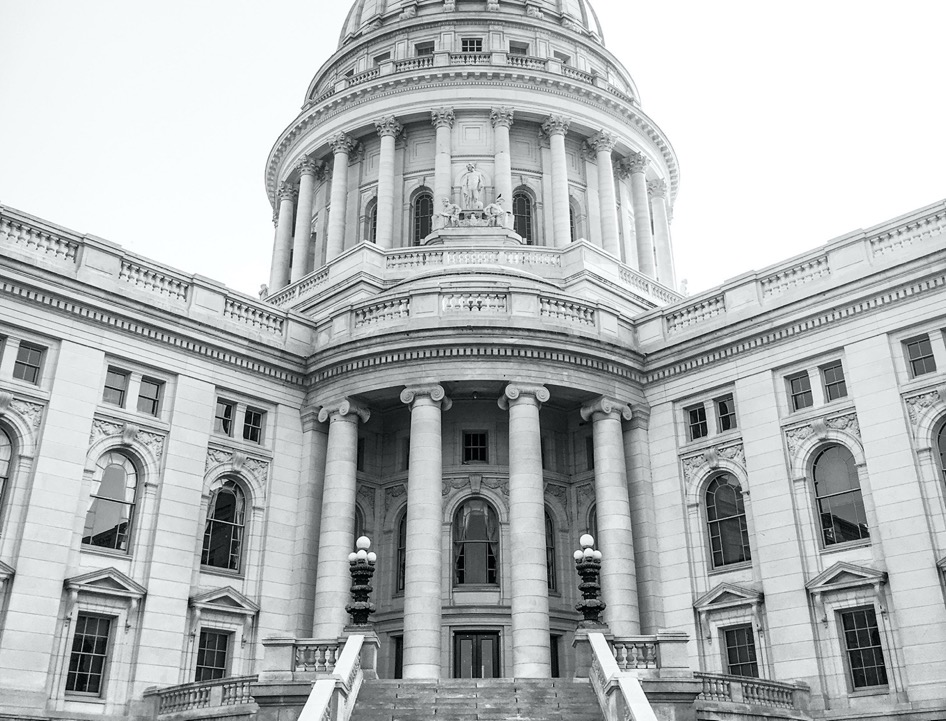 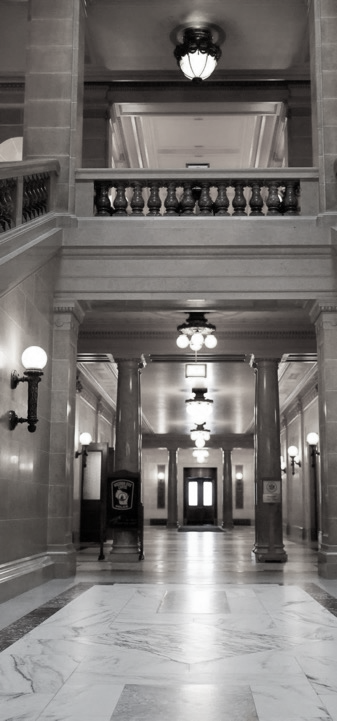 Requested Action
Oppose the elimination of county 365/180 programs

Remove the following language from Wis. Stat. 938.22 (2) (d) 2.: After July 1, 2021, the number of juveniles that may be housed at a juvenile detention facility under subd.1. is limited to the number that is equal to the average daily population of juveniles housed under subd. 1., rounded up to the nearest whole number, of the juvenile detention facility between July 1, 2018, and June 30, 2021...
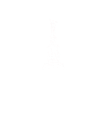 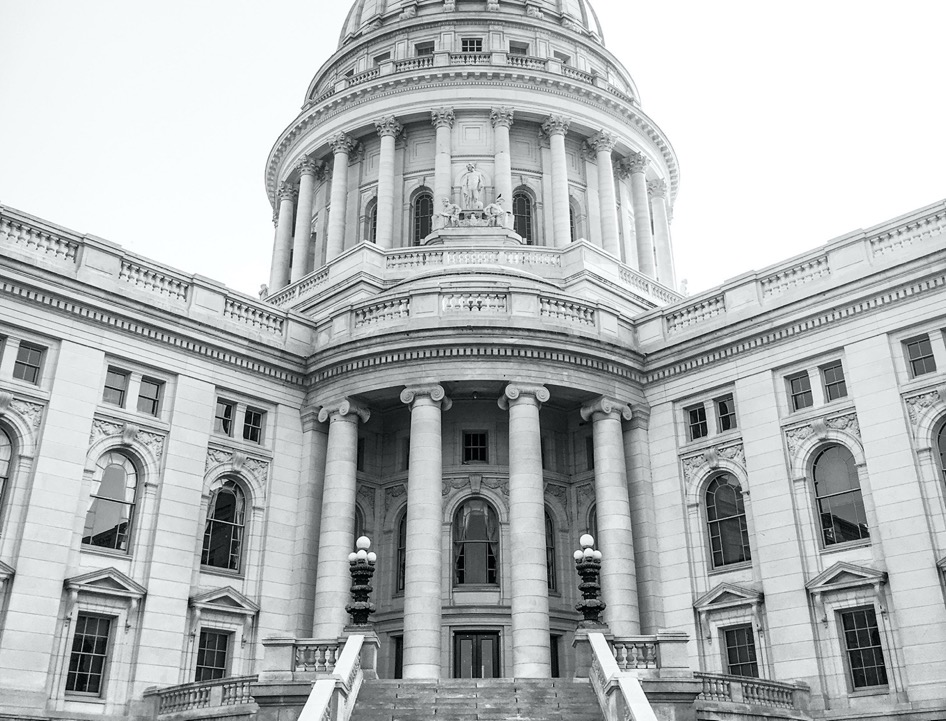 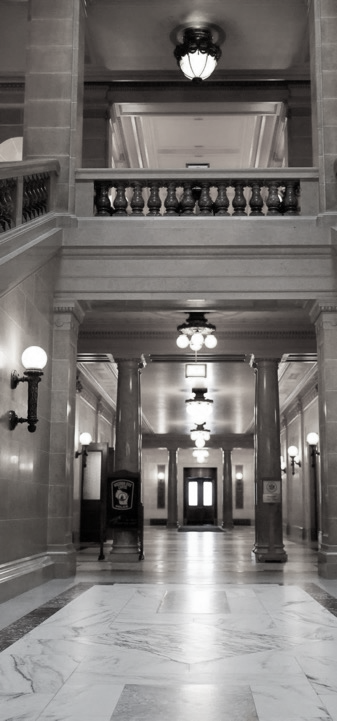 Talking Points
Loss of needed bed space

State replacement facility for Lincoln Hills is 32 beds. Where will youth be housed?

With Lincoln Hills not closing on July 1, 2021 it is no longer appropriate to limit the number of 365/180 beds
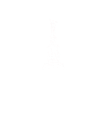 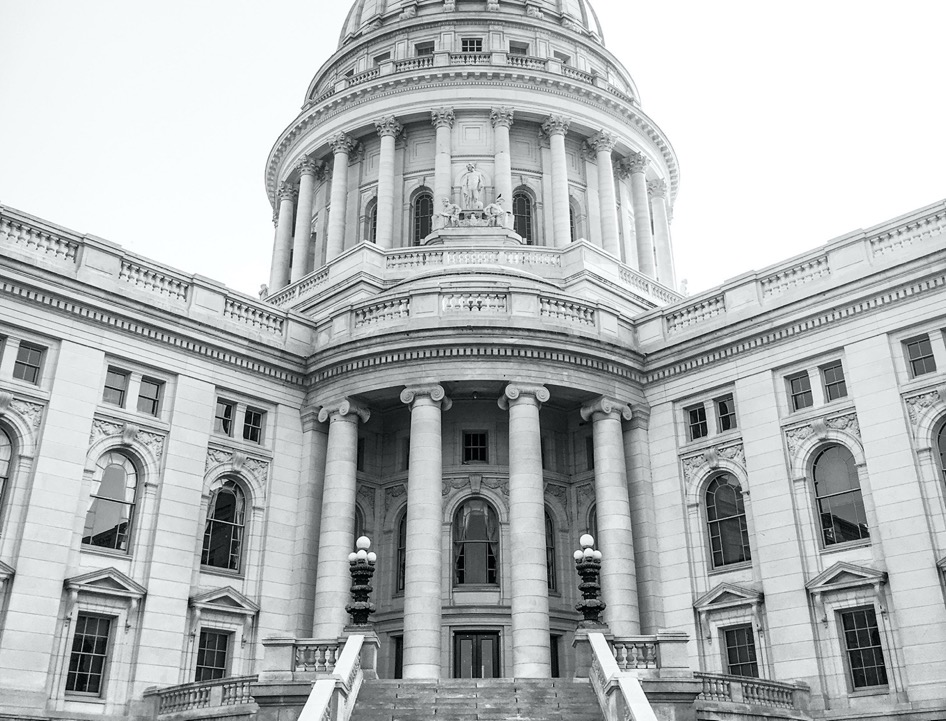 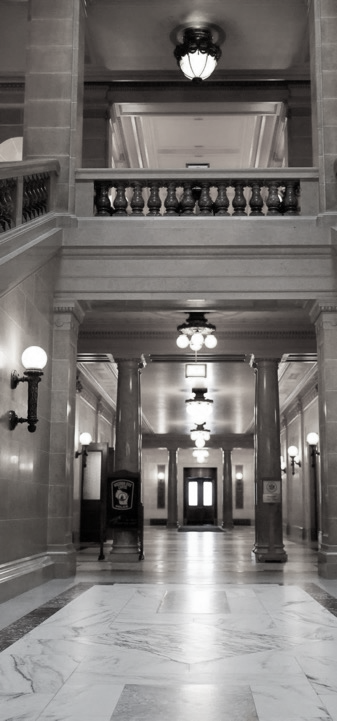 Youth Justice Systems Improvement Program
The Governor's budget:
$230,000 in FY22 and $10,837,900 in FY23
Community-based grants, residential service grants, and training system improvements

Support Governor’s proposal

Begins to build community capacity for serving justice-involved youth
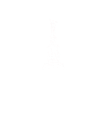 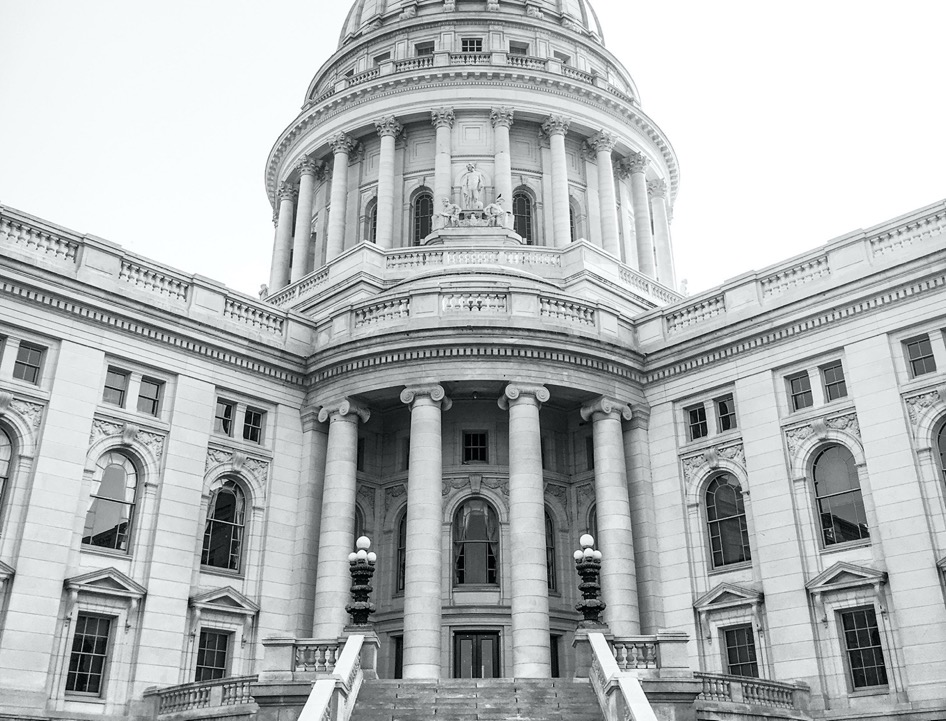 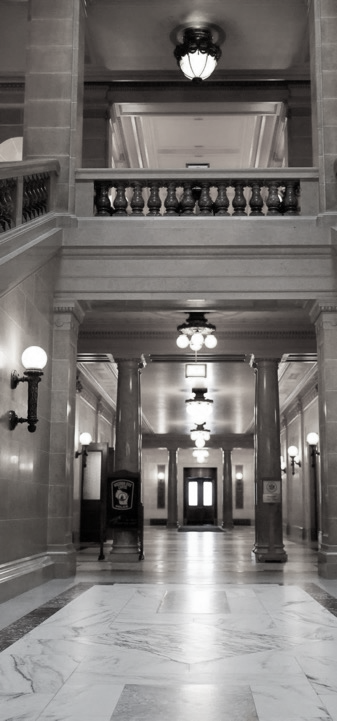 Juvenile Court Jurisdiction
17-year-old legislation

Budget raises the age of adult court jurisdiction to 18 years of age, effective for acts committed on the day after publication

Sum sufficient appropriation funded at $10 million

Position: support but effective date issues
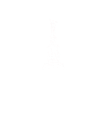 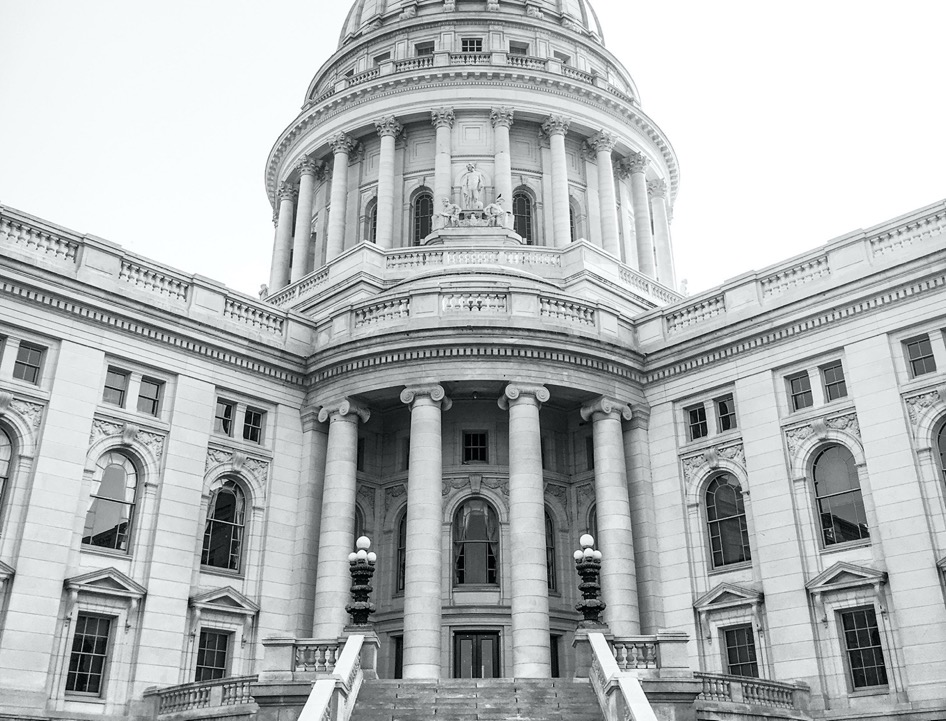 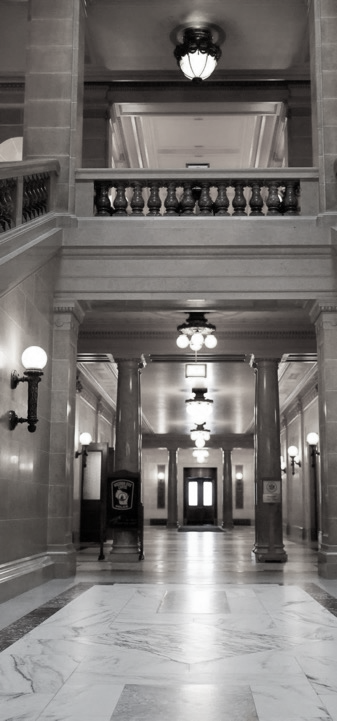 Talking Points
Need time to staff and build community-based resources
Asking for a July 2022 starting date

Need clarification on when funding is available compared to starting date
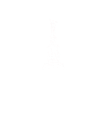 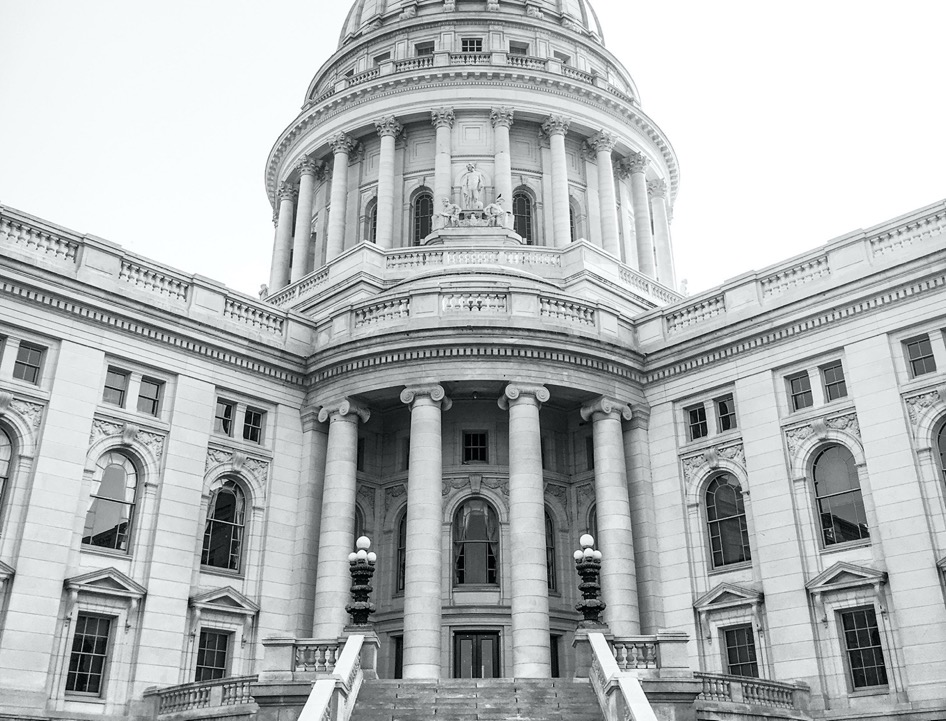 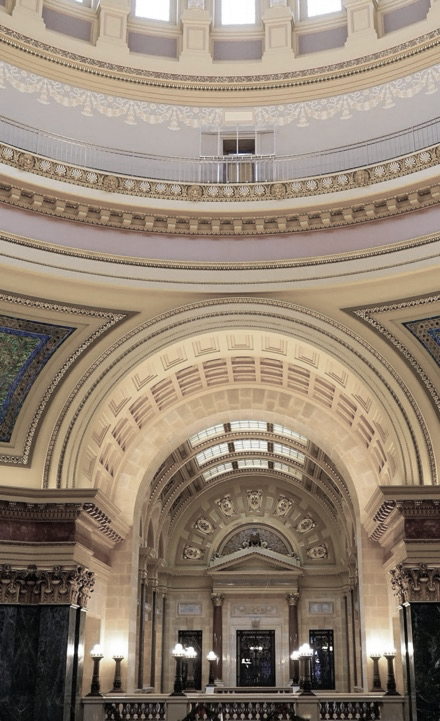 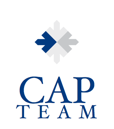 Child Welfare
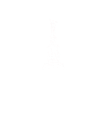 Sarah Diedrick-Kasdorf
Deputy Director of Government Affairs
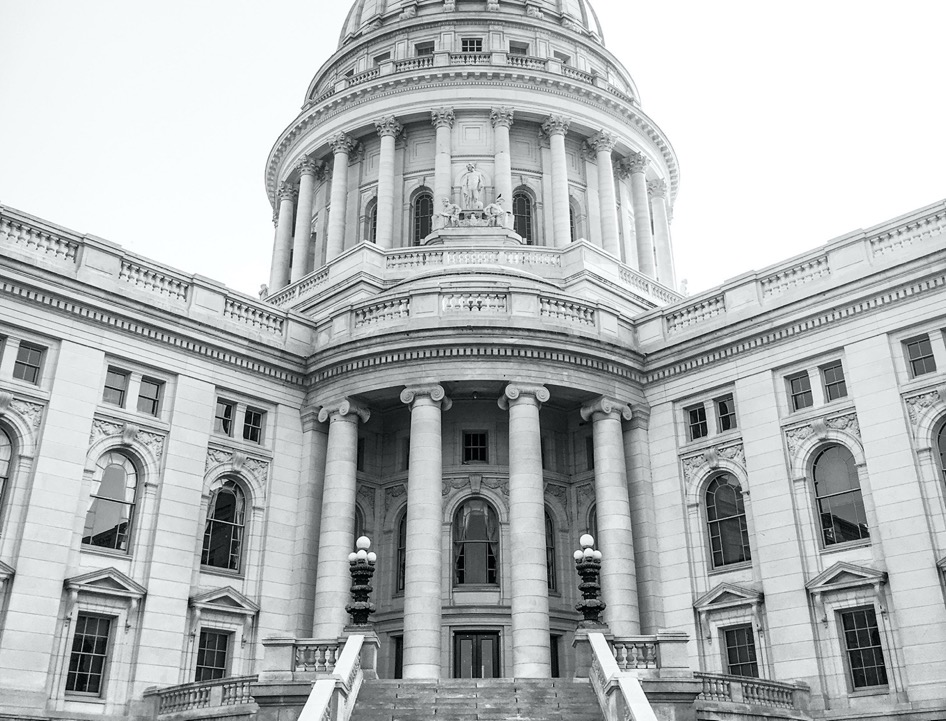 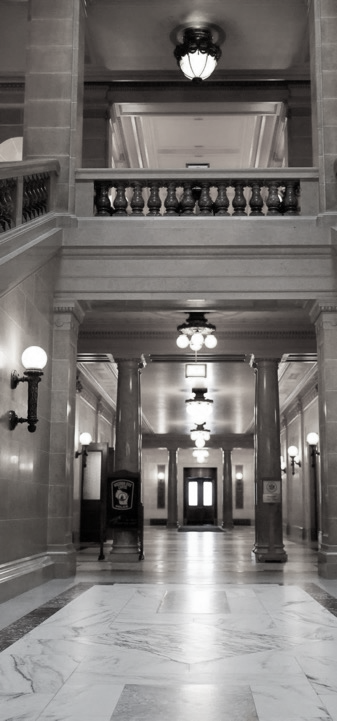 Family First Prevention Services Act
Federal law adopted in February 2018

Focus: keep families intact by reducing the number of children in foster care and building more family-based environments for children who cannot remain safely in their homes
Provide preventive services that help families at risk stay together through the use of evidence-based services

Funding model: modifies how states claim Title IV-E funding
Only QRTPs eligible for reimbursement
Need a state law change to define and add certain requirements to comply with federal law
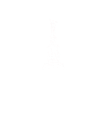 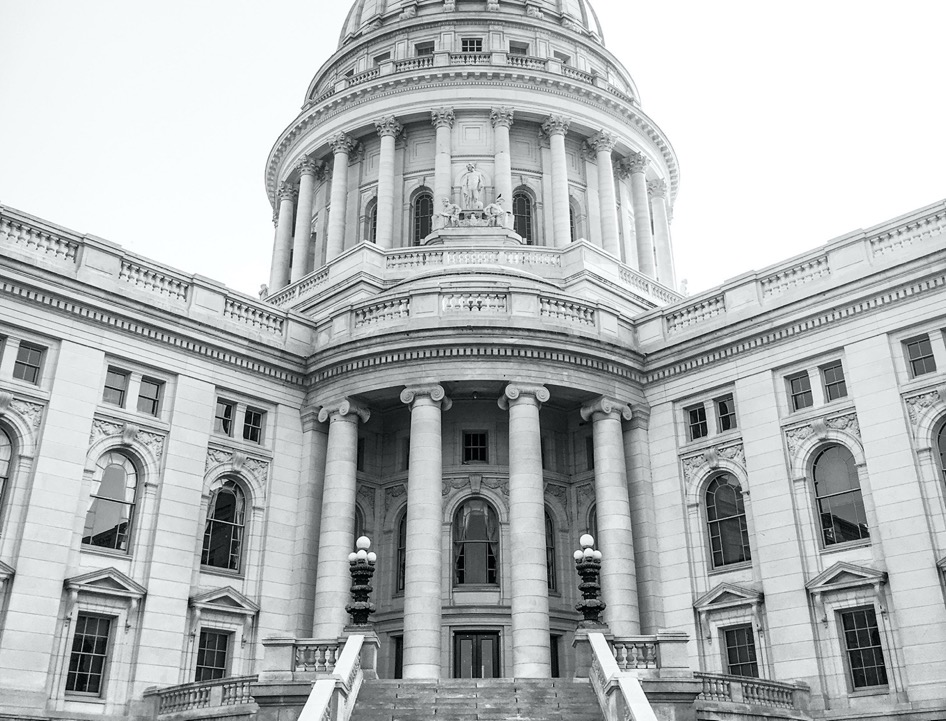 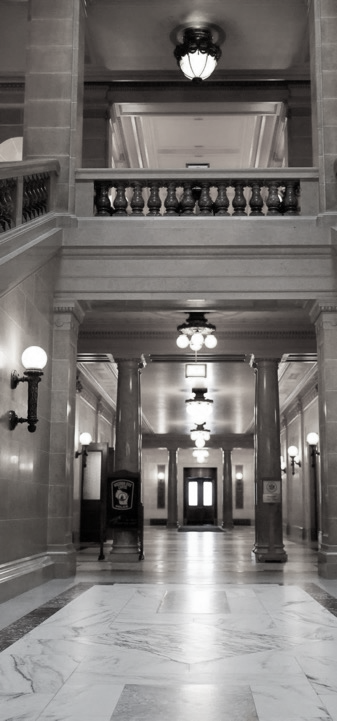 Children and Family Aids
State and federal funds provided to counties to fund child welfare services

Current allocation: $101,359,373

Even after the significant increase received last budget, the need for additional investment remains
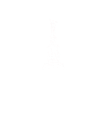 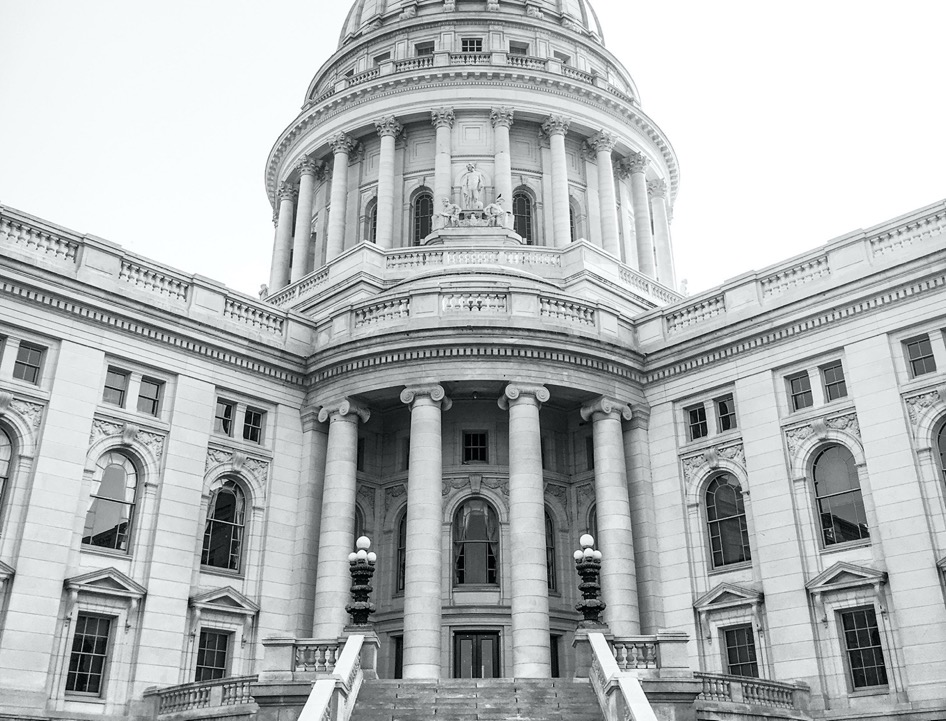 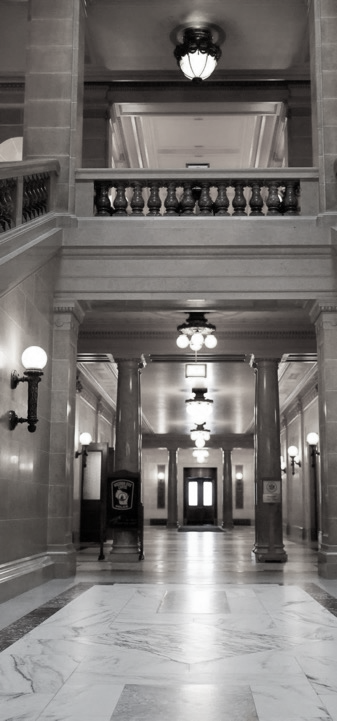 Subsidized Guardianship
Permanency option for youth in the child welfare system

Child welfare agencies are required to offer to all providers who are eligible to receive it

Used when termination of parental rights (TPR) or parental reunification are not viable options
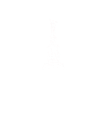 Benefits
Maintains a monthly payment
Similar to a foster care payment
Medicaid eligibility continues
No need for a TPR order
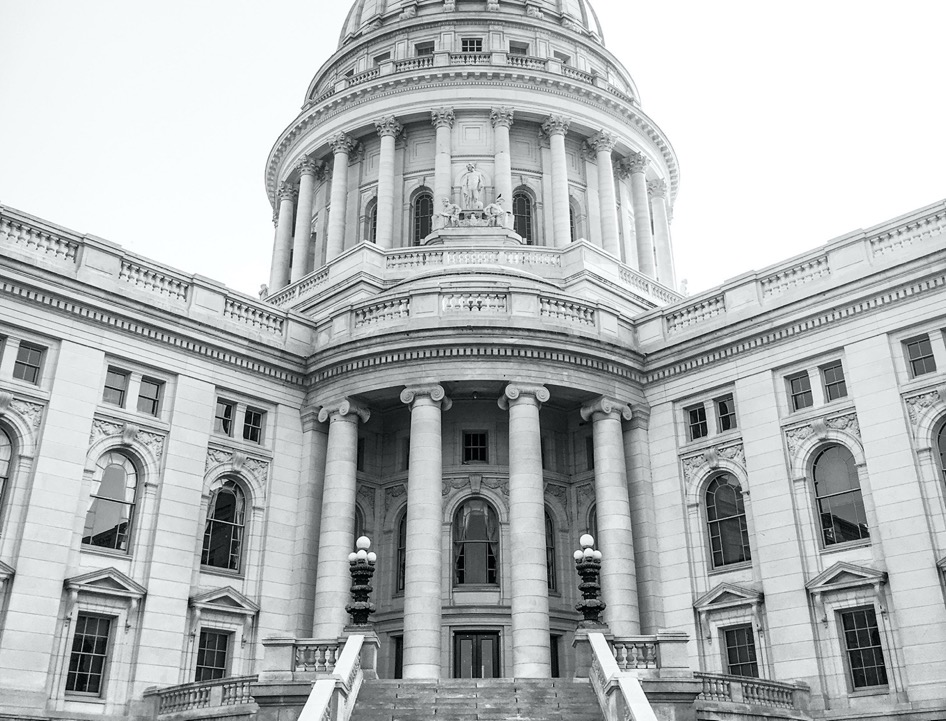 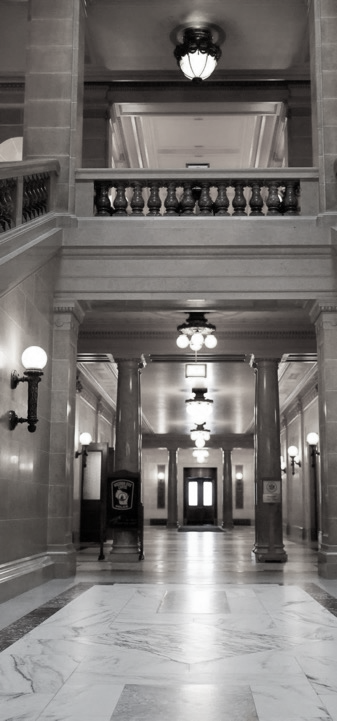 Subsidized Guardianship
Subsidized guardianship payments are made from each county’s Children and Family Aids allocation

At the time the program was created, counties were told it would be cost neutral
That is not the case; county costs continue to rise
If youth adopted, payments from the Children and Family Aids allocation would stop
If a special needs adoption, payment comes from the Adoption Assistance Program
Payment amounts continue to compound
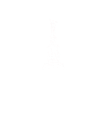 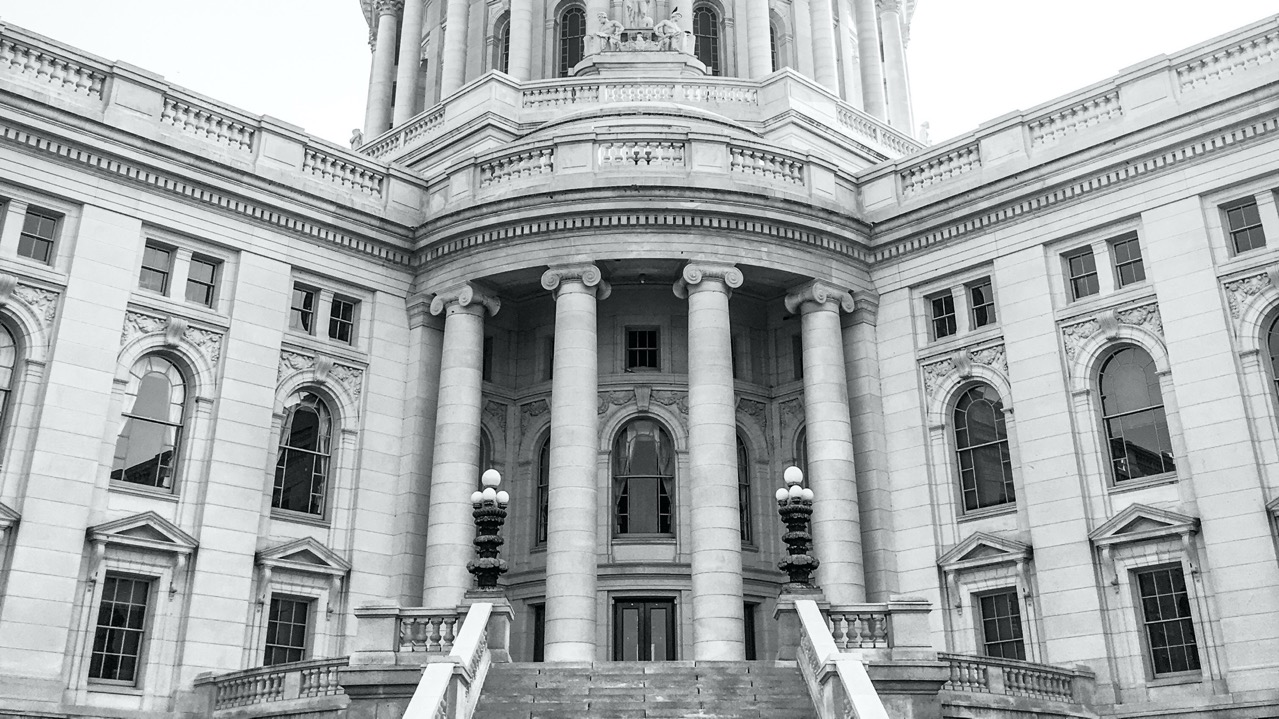 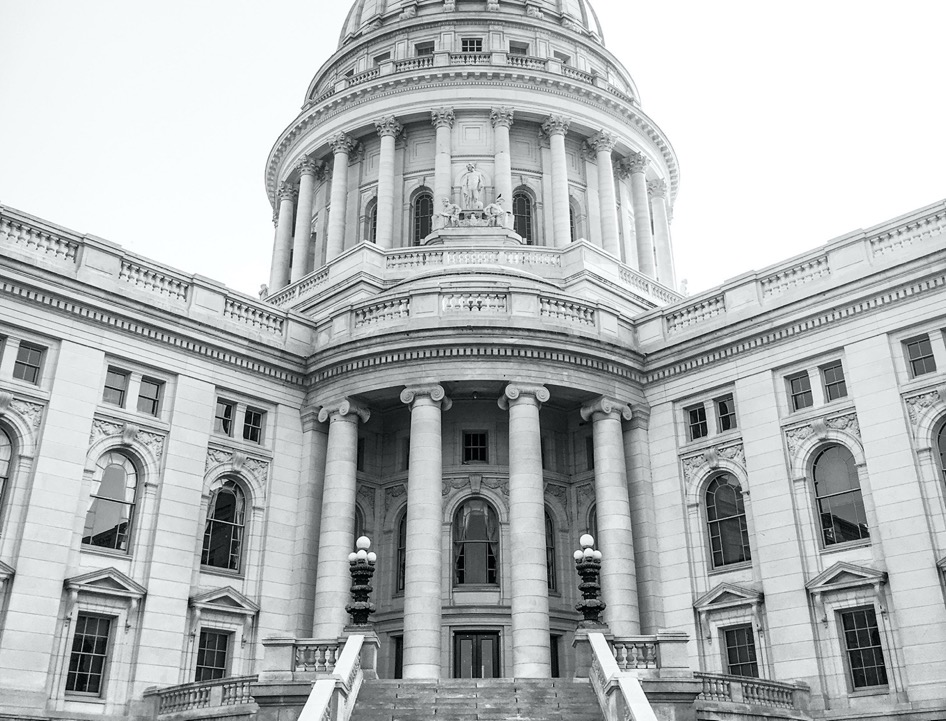 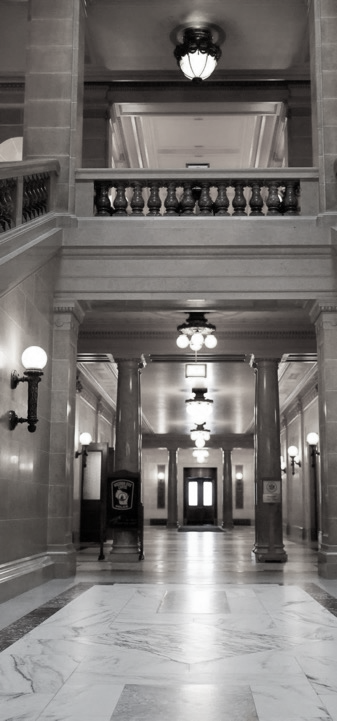 Governor’s Budget
The Governor’s 2021-23 state biennial budget proposal makes several positive investments in the child welfare system: -	A $5 million increase in FY22 and a $10 million increase in 		FY23 in the Children and Family Aids allocation 	-	Modifications to current law to conform to the Family First 		Prevention Services Act	-	A $12,342,700 investment in in-home prevention services 	- 	$200,000 to provide training for congregate care providers	-	$1,000,000 in FY22 and $500,000 in FY23 for child 				welfare new worker training 

In 2020, counties spent $5,511,740 on subsidized guardianship payments
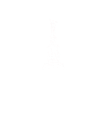 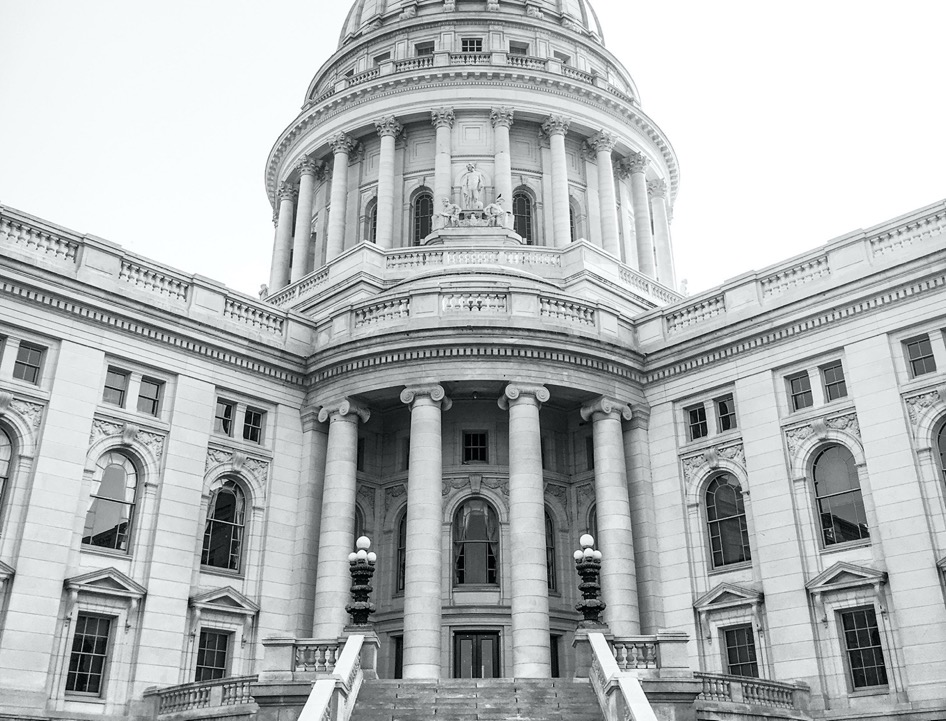 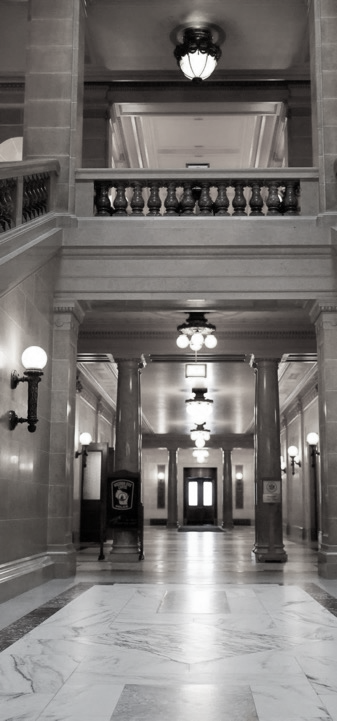 Requested Action
Support the Governor’s proposal

Transfer payment responsibility for subsidized guardianships to the state in a manner similar to the adoption assistance program
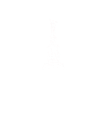 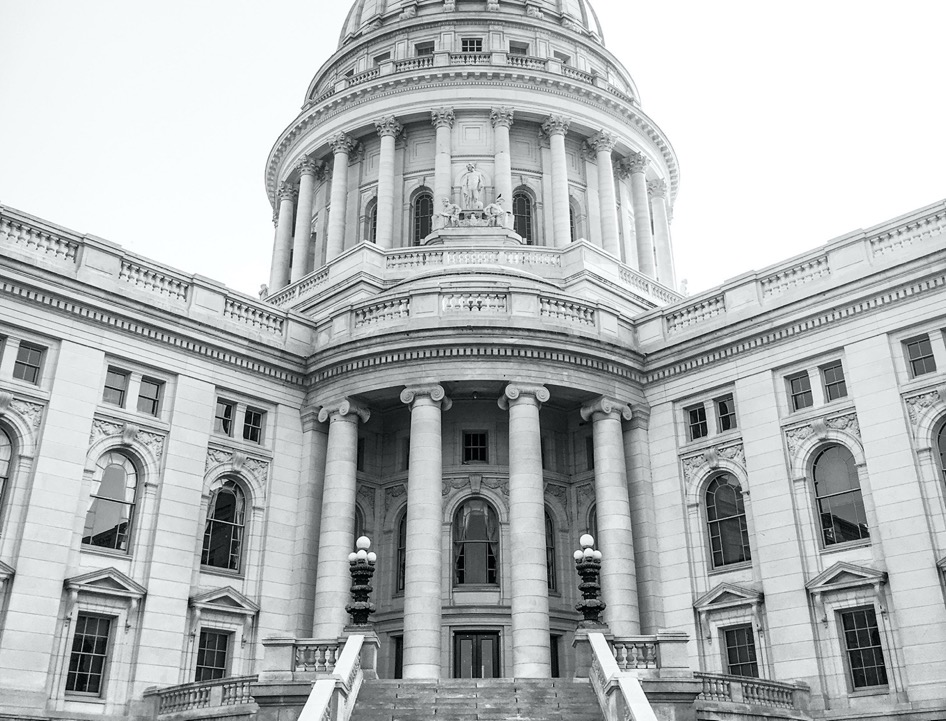 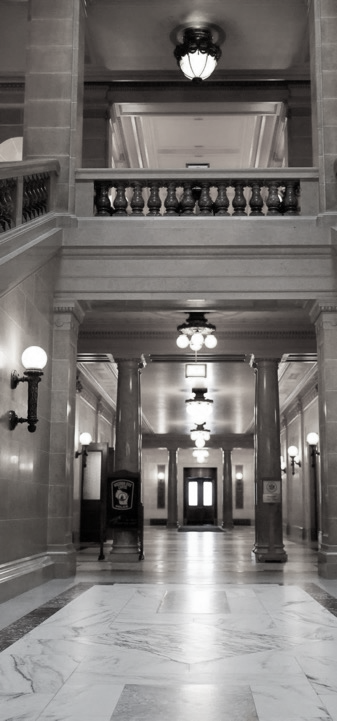 Talking Points
FFPSA
If Wisconsin is not in compliance with the FFPSA by September 29, 2021, a significant amount of federal funding will be lost
$8 million
Counties receive federal IV-E funds as part of their Children and Family Aids allocation. Those funds are used to provide critical child welfare services, including child abuse and neglect assessments, out-of-home placements, reunification services including parenting classes, etc. 
During the 2019-21 state budget process counties successfully made the case for increased child welfare funding; failure to reach timely compliance with the FFPSA requirements will take us a step backwards

Note: There is separate legislation on this provision as well.
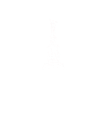 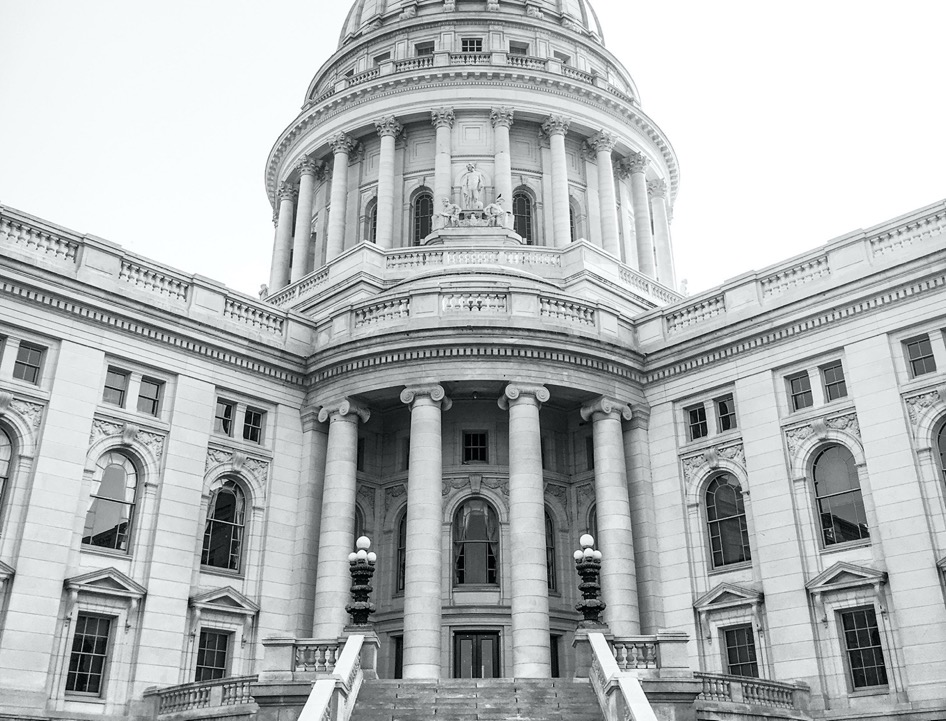 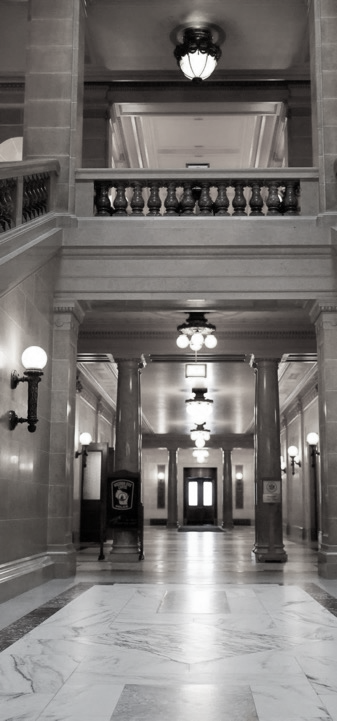 Talking Points
Children and Family Aids
The system is still underfunded
Staff to caseload ratios still remain high and out-of-home placement costs still weigh heavily on county budgets
Counties likely to pay higher rates for placements in QRTPs.
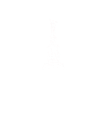 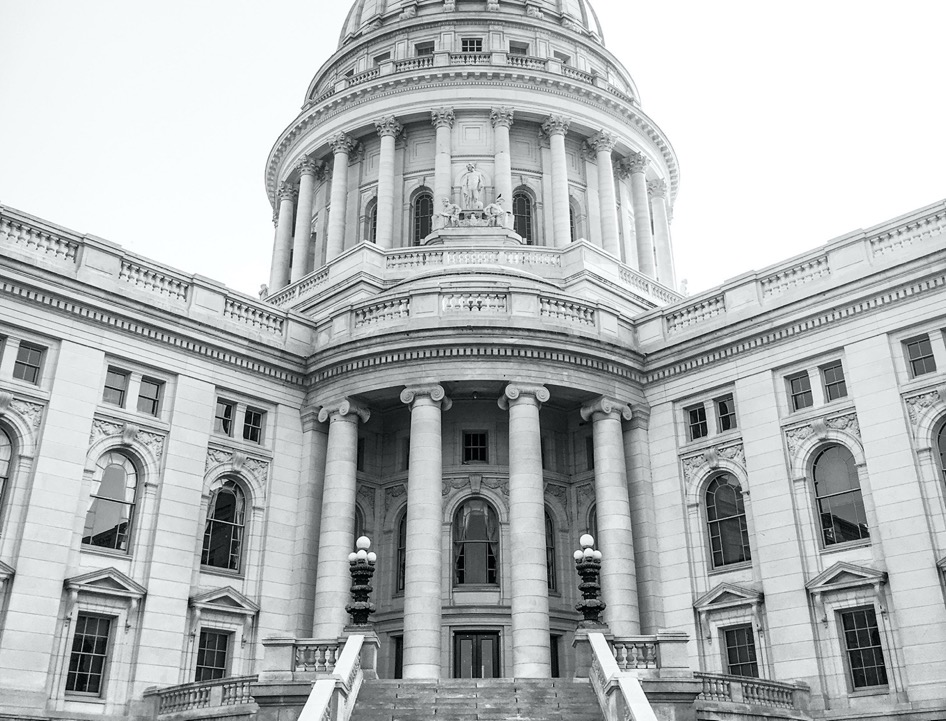 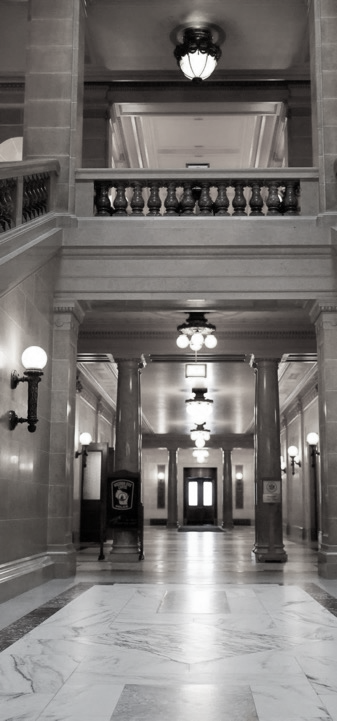 Talking Points
Subsidized Guardianship
Consistent with the payment structure for other permanency options
Once a subsidized guardianship is established, the case is essentially closed
Child welfare workers cease to work with the family
Counties must dedicate funds that would have been previously redirected to other child welfare needs to subsidized guardianship payments
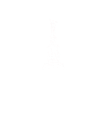 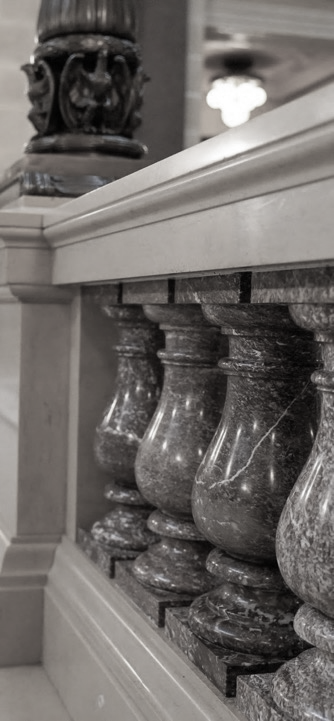 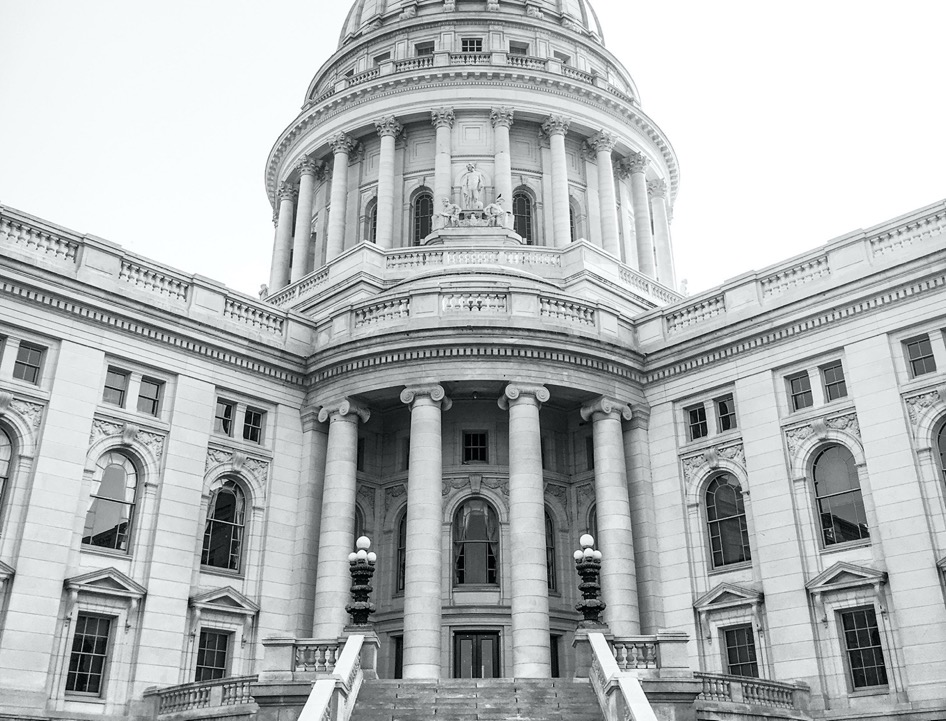 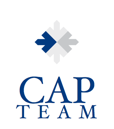 Mental Health Services
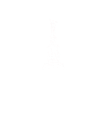 Sarah Diedrick-Kasdorf
Deputy Director of Government Affairs
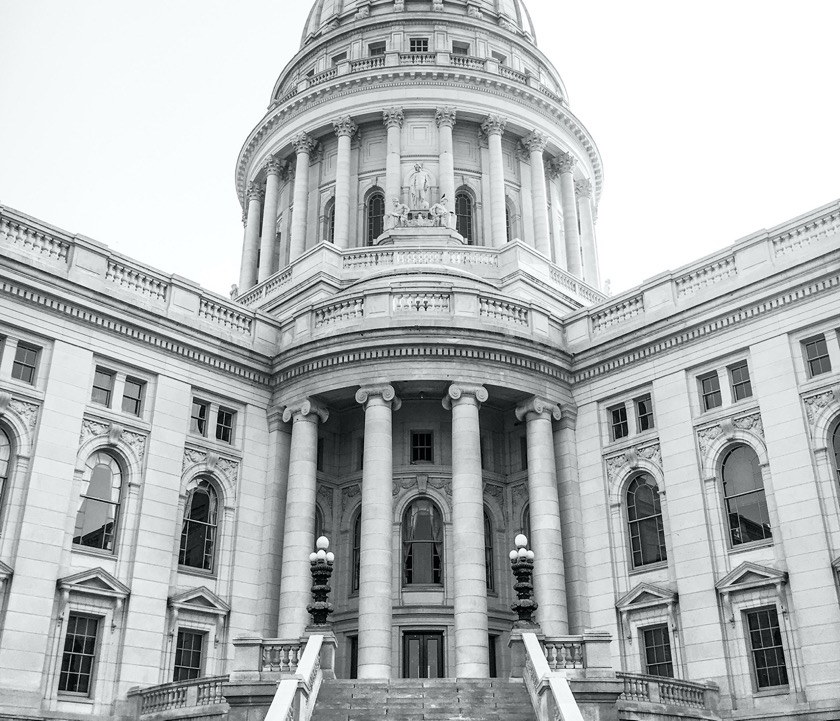 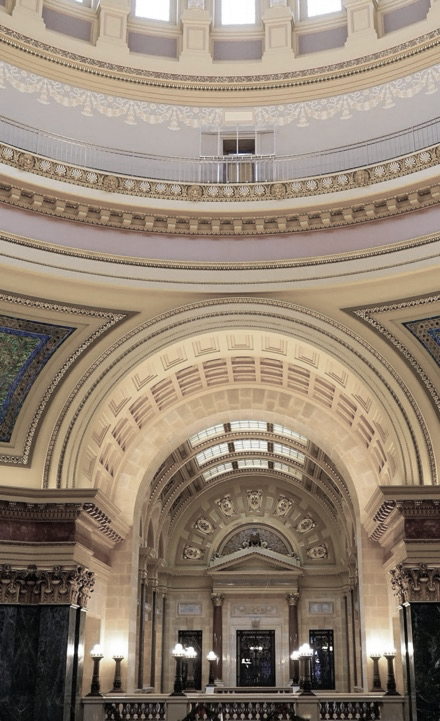 Mental Health Crisis Services
Counties have the primary responsibility for the well-being, treatment, and care of persons with mental illness and substance use disorders

Counties can provide services directly or contract for services

Services must be provided in the least restrictive environment
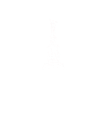 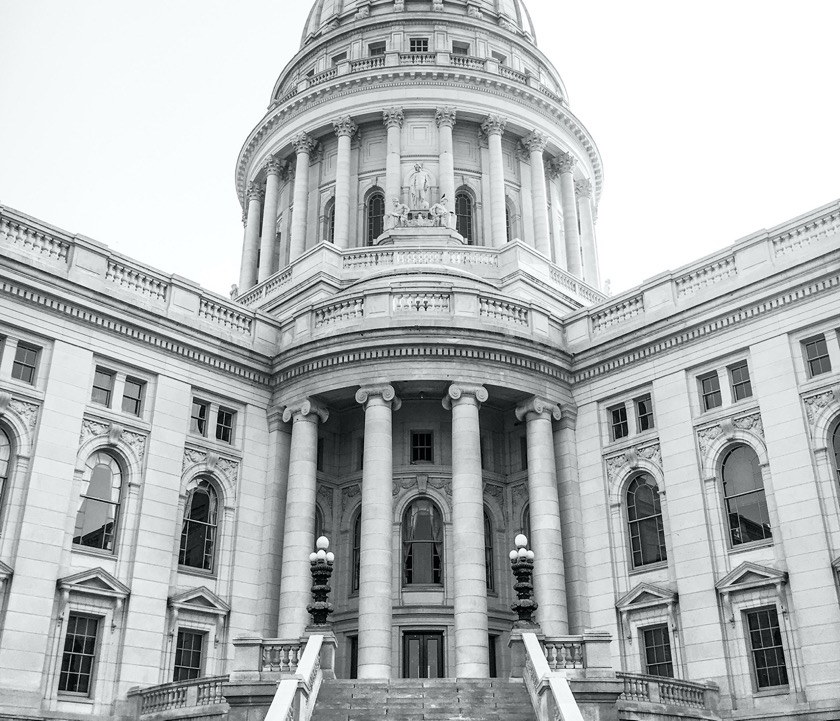 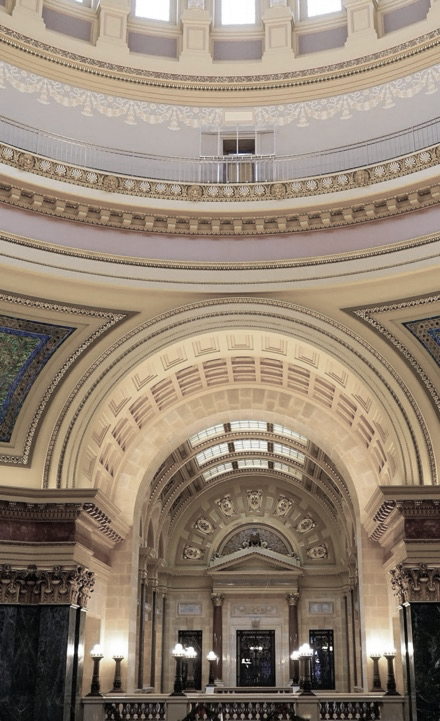 Emergency Mental Health
 Services Program
Each county is required to have an emergency mental health services program

Serve people in crisis situations

Minimum services: 24-hour crisis telephone service and 24-hour in-person service on an on-call basis

To qualify for MA: mobile crisis team, walk-in services, short-term voluntary or involuntary hospital care

Emergency detention under Wis. Stat. Ch. 51
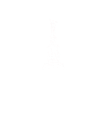 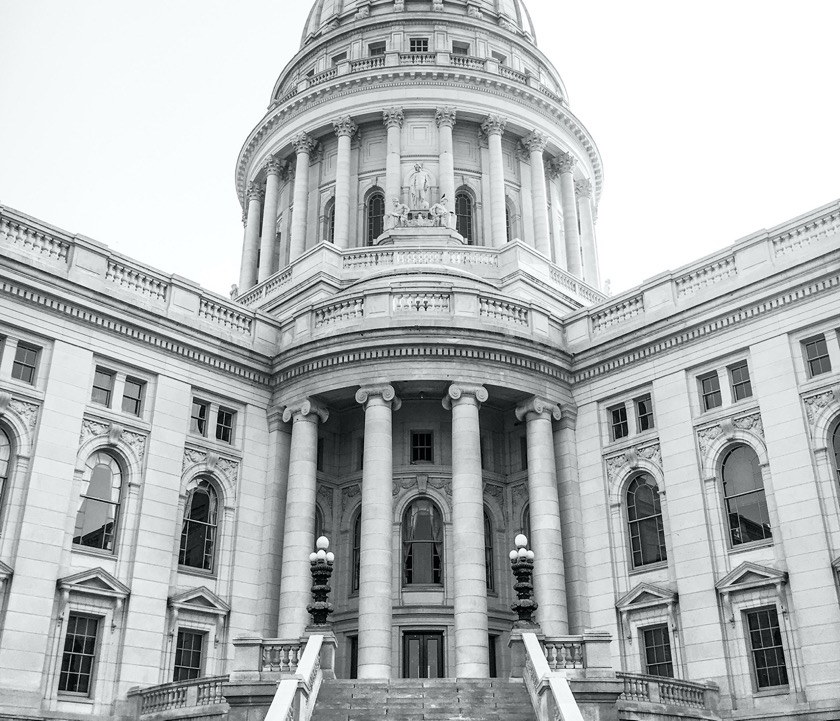 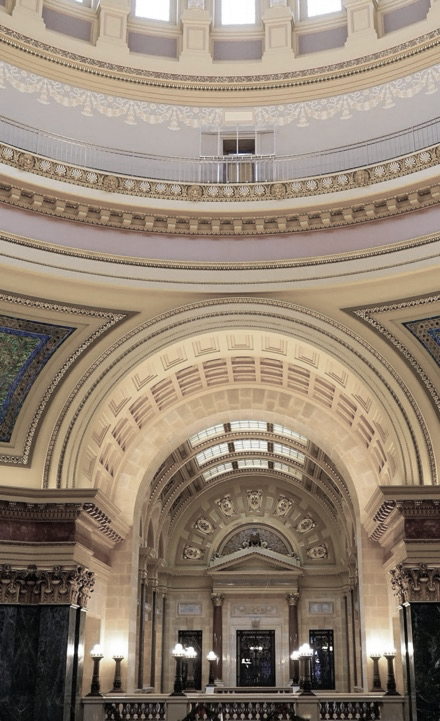 Emergency Detention
Concerns with the current process

Number and location of beds

Lack of placement options

Medical clearance

Time commitment for law enforcement
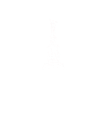 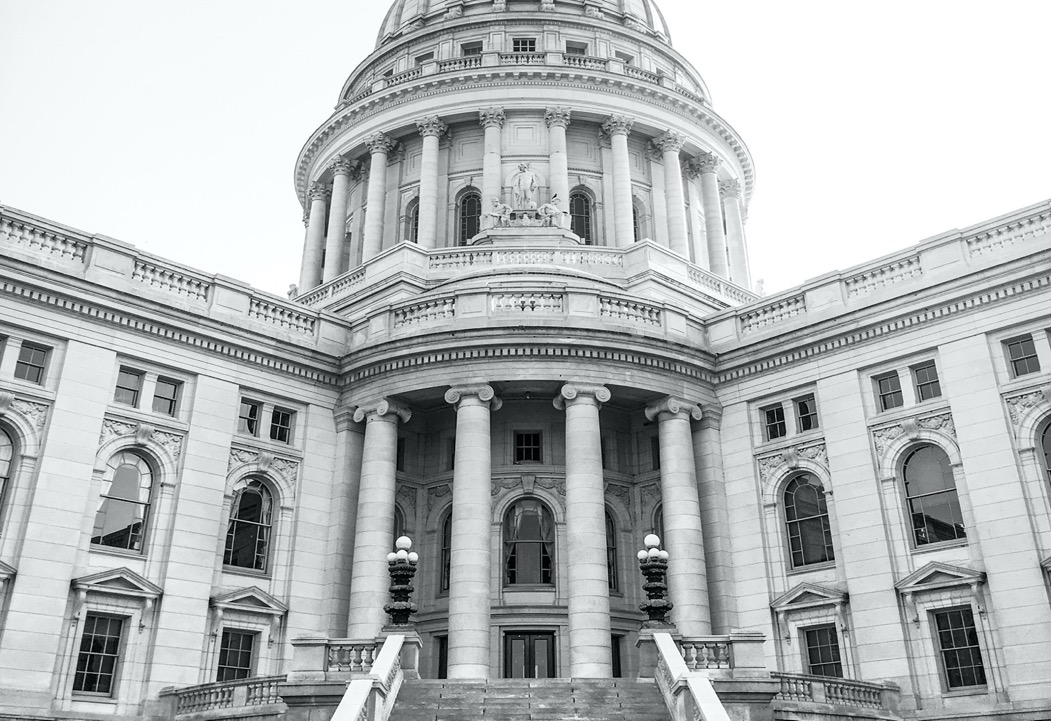 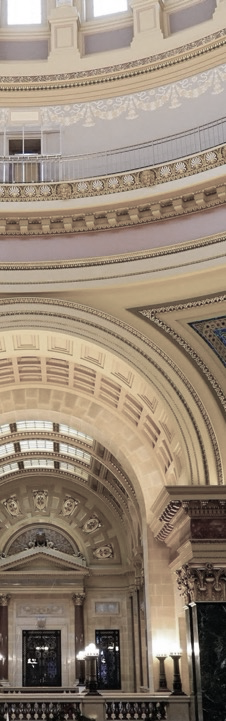 Medical Assistance – SUD Treatment
Medical assistance provides coverage of substance abuse treatment in community-based, residential settings
Access through comprehensive community services (CCS)
Residential substance use disorder treatment

Medicaid funds treatment costs

Medicaid does not fund room and board
Costs paid by counties or individual
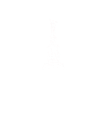 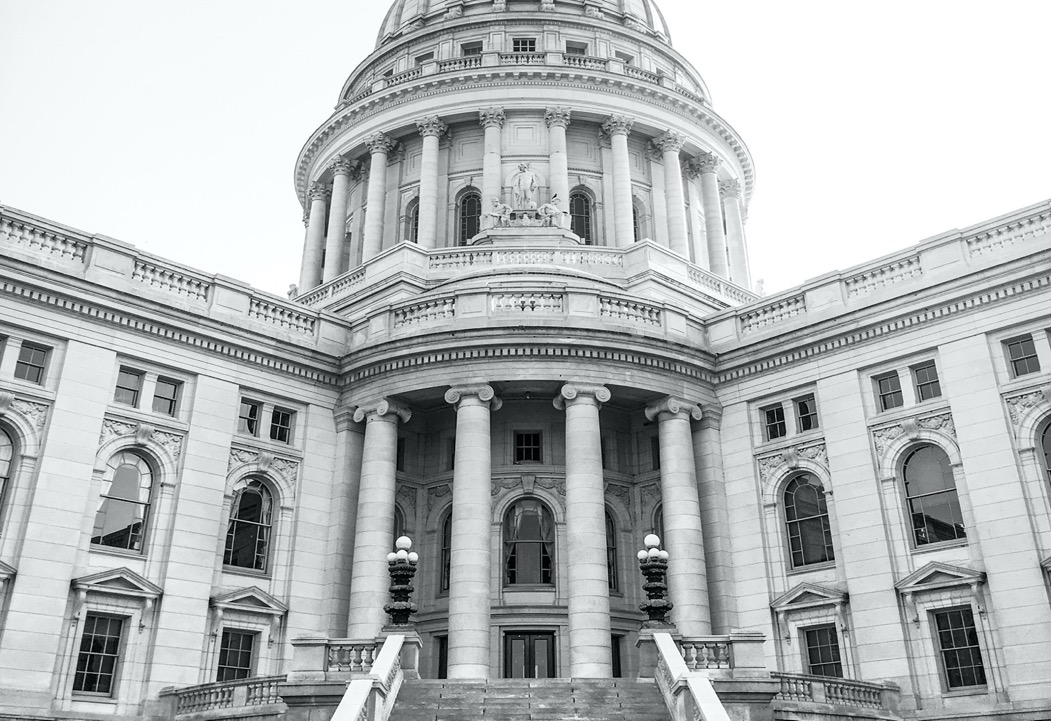 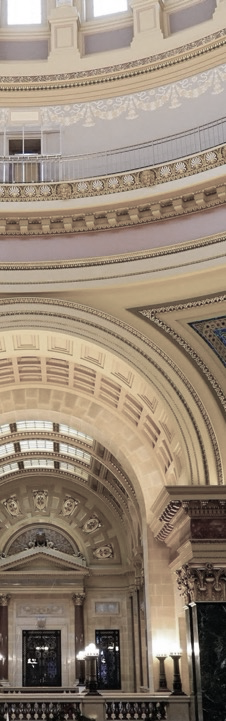 Governor’s Budget
Provides $12.3 million in FY23 to establish up to two regional crisis response centers

Provides $5 million in FY23 to establish five regional crisis stabilization facilities

Directs DHS to pay allowable charges on behalf of recipients of MA for room and board for residential SUD treatment

Increases MA reimbursement rates paid for outpatient services for mental health and substance abuse and for day treatment services for children and adolescents
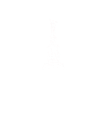 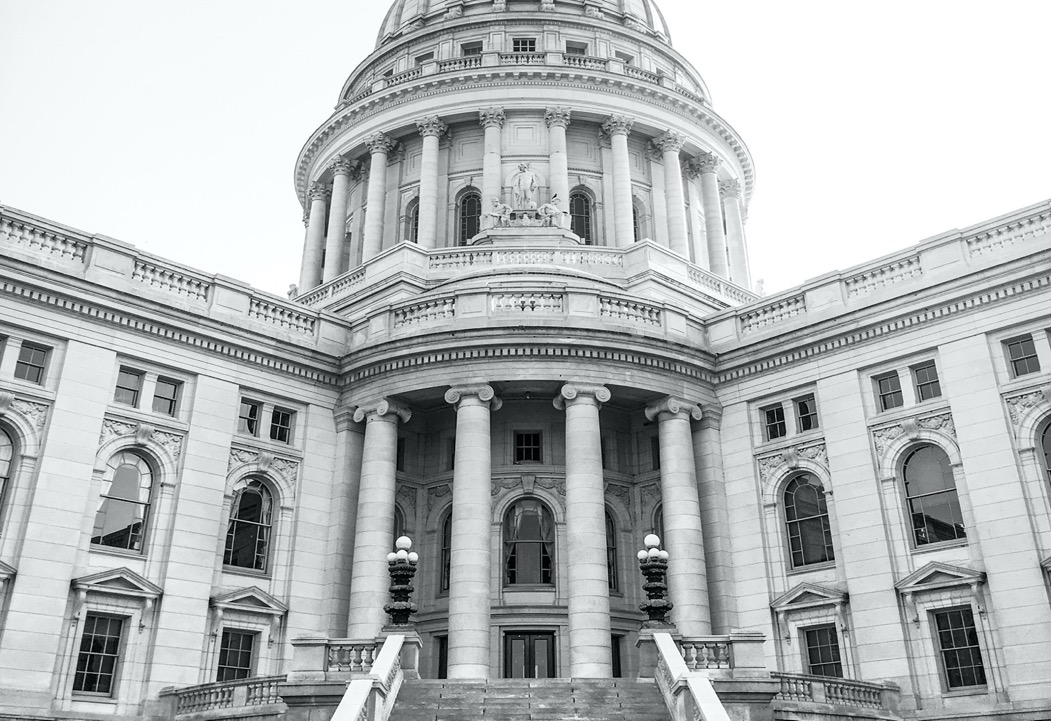 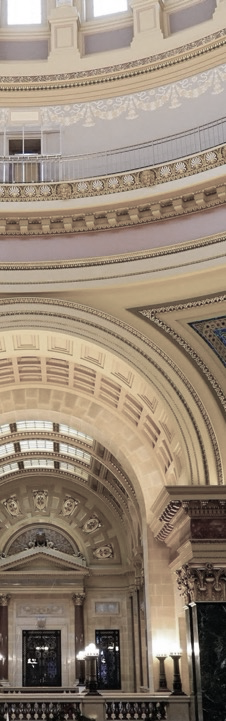 Requested Action
Support the Governor’s recommendation with regard to residential SUD room and board payments

Support the Governor’s recommendation with regard to increased MA rates

Include funding to construct the infrastructure necessary to support regional behavioral health facilities to serve individuals experiencing a mental health crisis
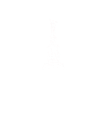 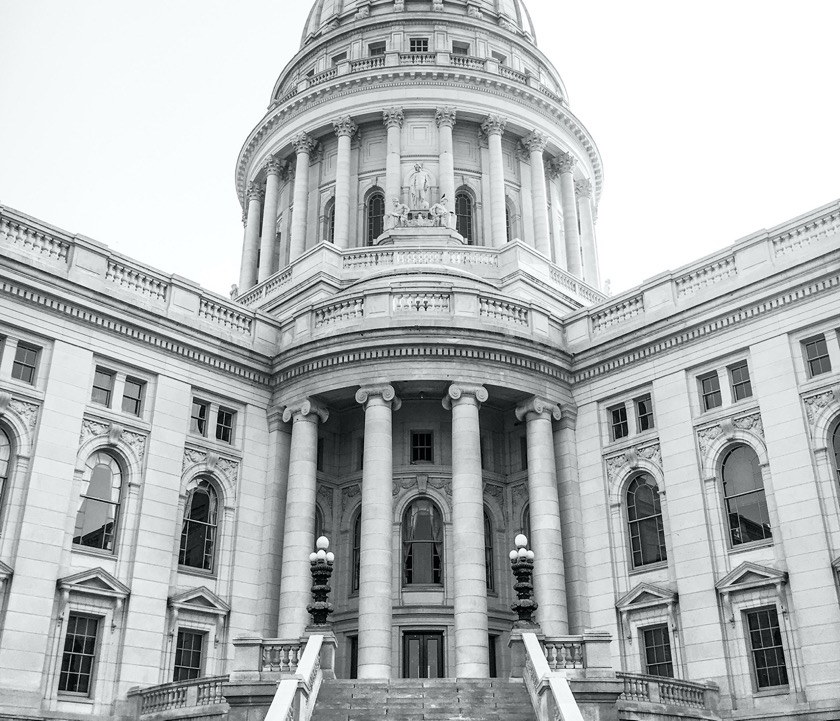 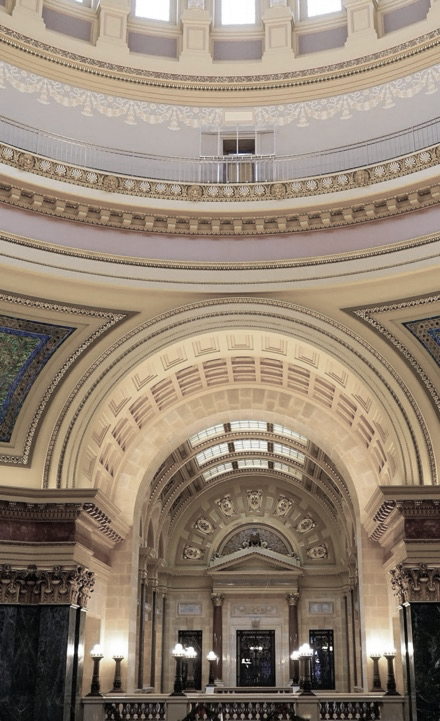 Talking Points
County crisis services costs increasing

Wisconsin lacks crisis stabilization facilities for adults

Allows for the placement of individuals in less restrictive settings

Reduces trauma

Reduces time spent by law enforcement on emergency detentions 

Increases access to residential SUD programs

MA rate increases better reflect the costs of providing mental health services
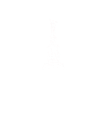 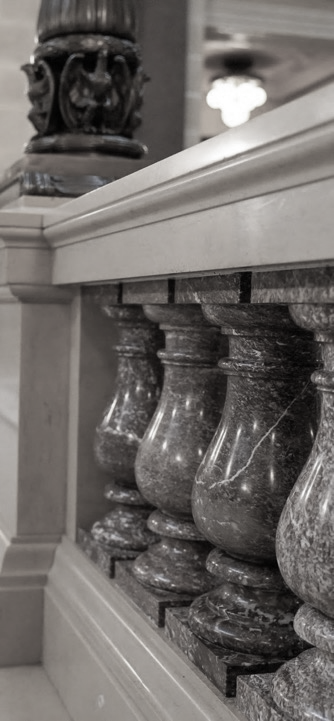 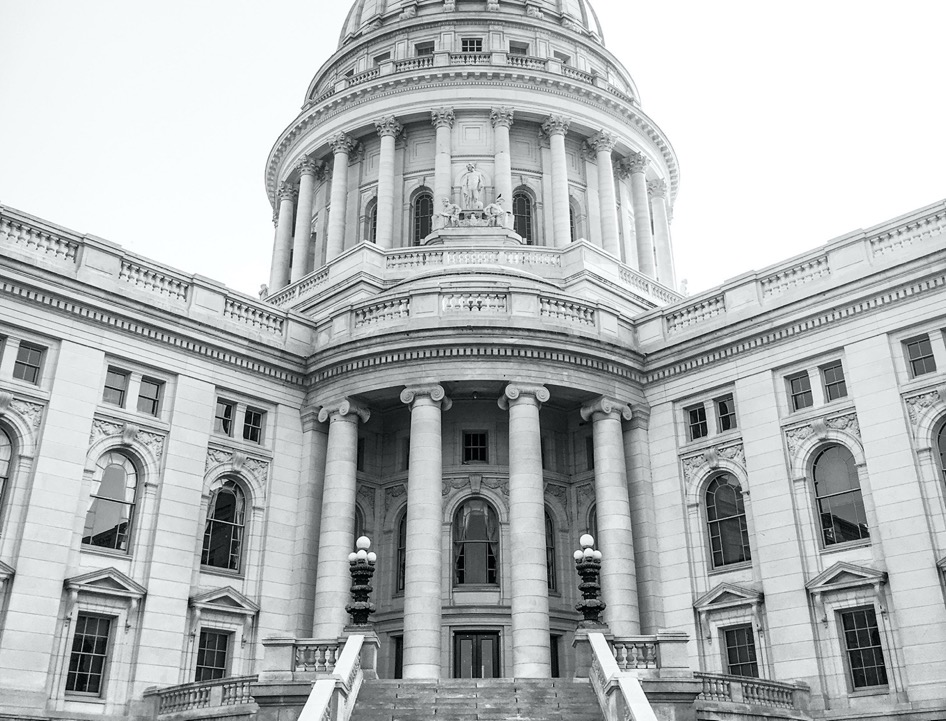 Child Support
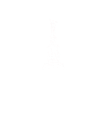 Sarah Diedrick-Kasdorf
Deputy Director of Government Affairs
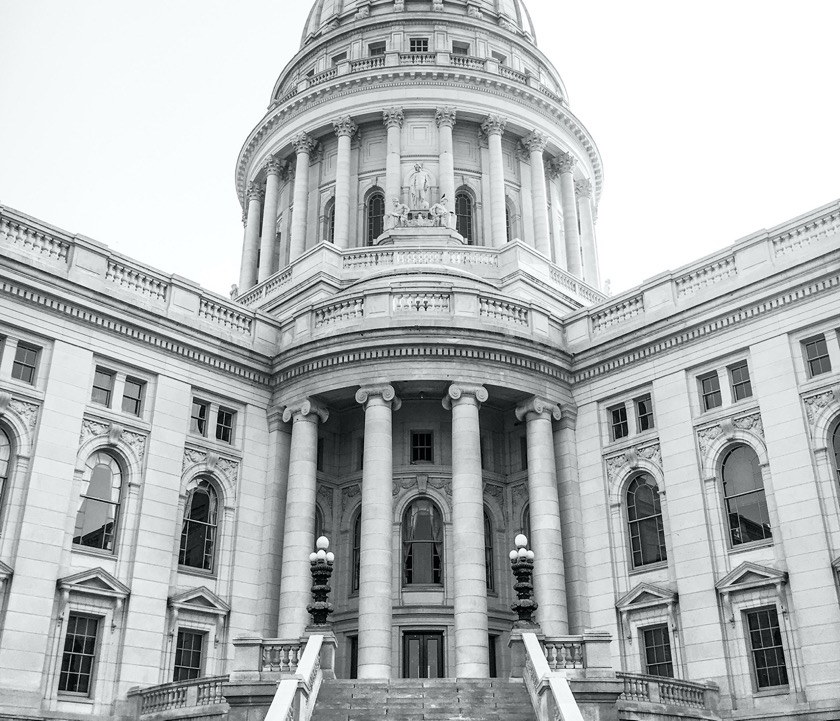 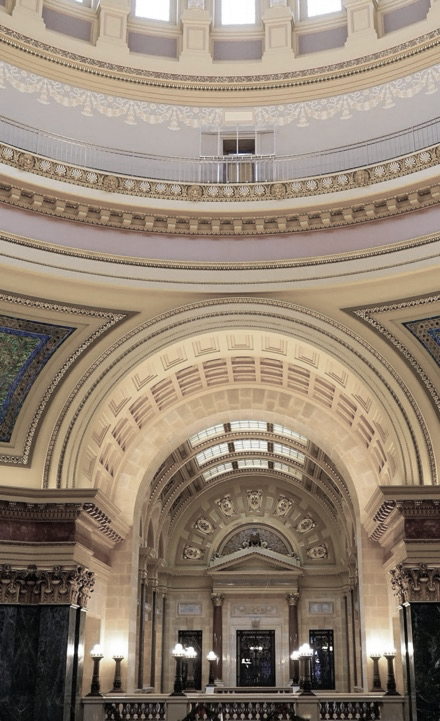 Child Support
Program ensures parents provide financial and medical support for their children

Counties required to contract with the Department of Children and Families to implement and administer the program

Program funded through a combination of state, federal, and county funds
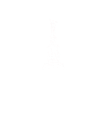 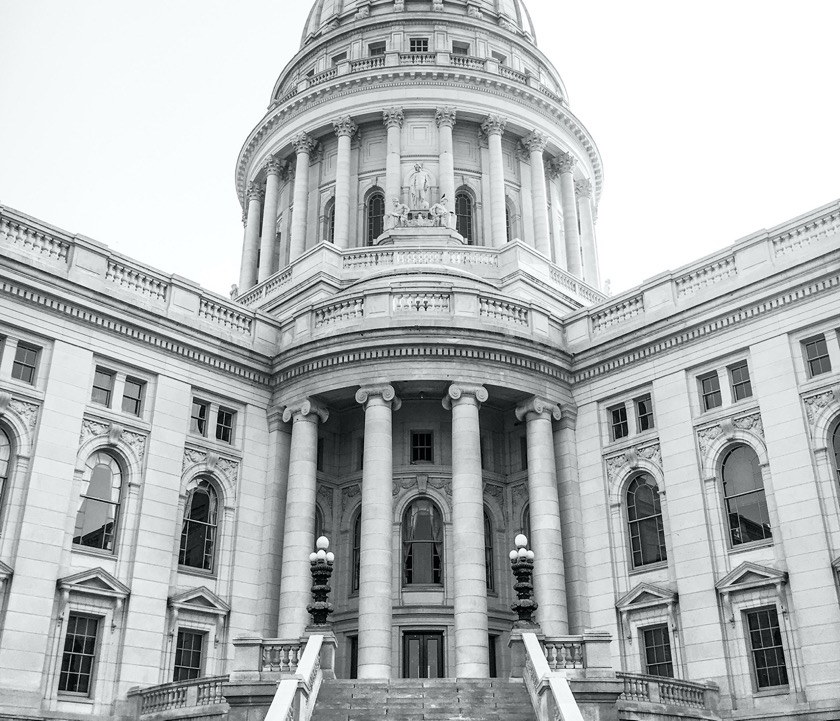 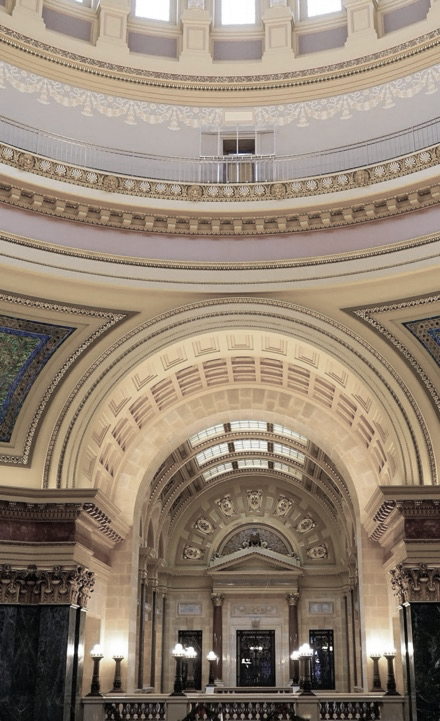 Child Support
County costs have been steadily increasing
Growing caseloads, inflation, new federal regulations

Federal funds based on performance
Wisconsin falling in rankings

Counties lost funding due to state and federal changes related to birth cost recovery

Counties currently receive $9,010,000 in GPR support
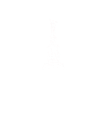 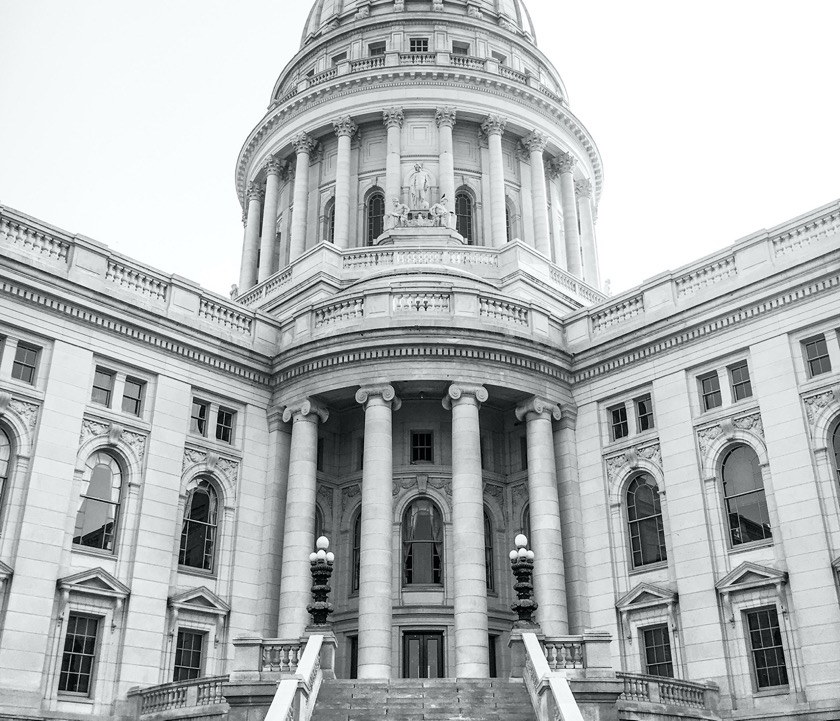 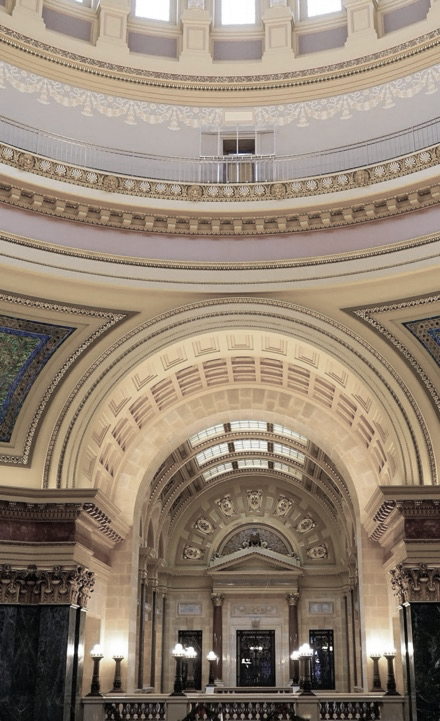 Governor’s Budget
Increases state GPR support for local administration of the child support program by $4 million GPR annually
Plus $7,764,700 in federal matching funds

Support the Governor’s recommendation
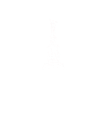 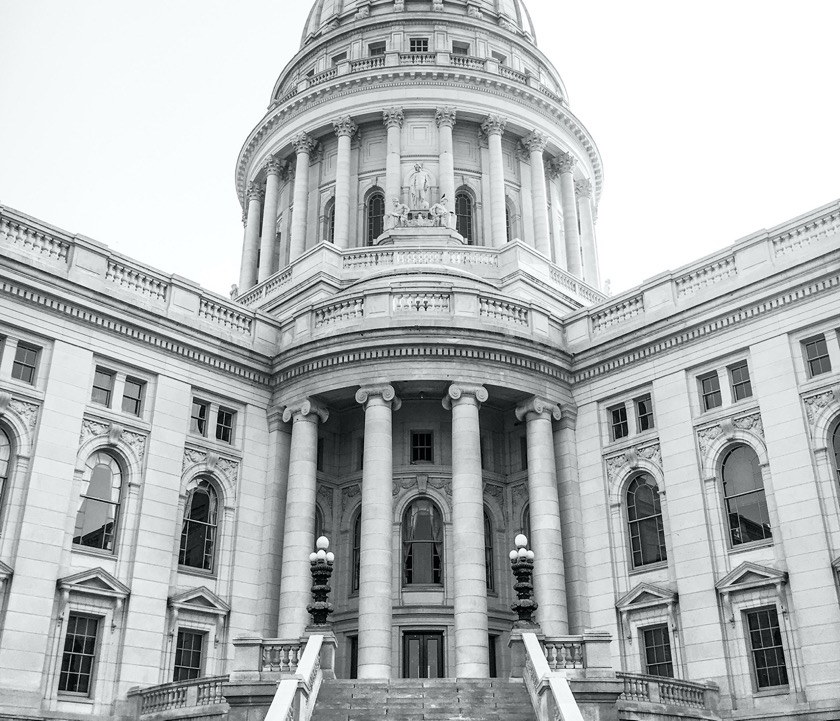 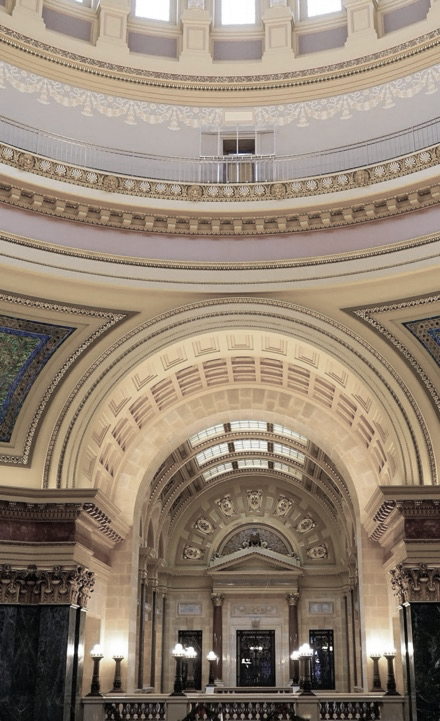 Talking Points
Program draws down federal funds

$6.20 in support collected for every dollar invested in the program

Prior to a small increase in the last budget funding was flat for nearly a decade
A third of the request was funded

Child support agencies save taxpayer dollars

Federal birth cost recovery change cost county child support agencies $4.2 million annually
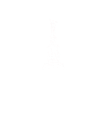 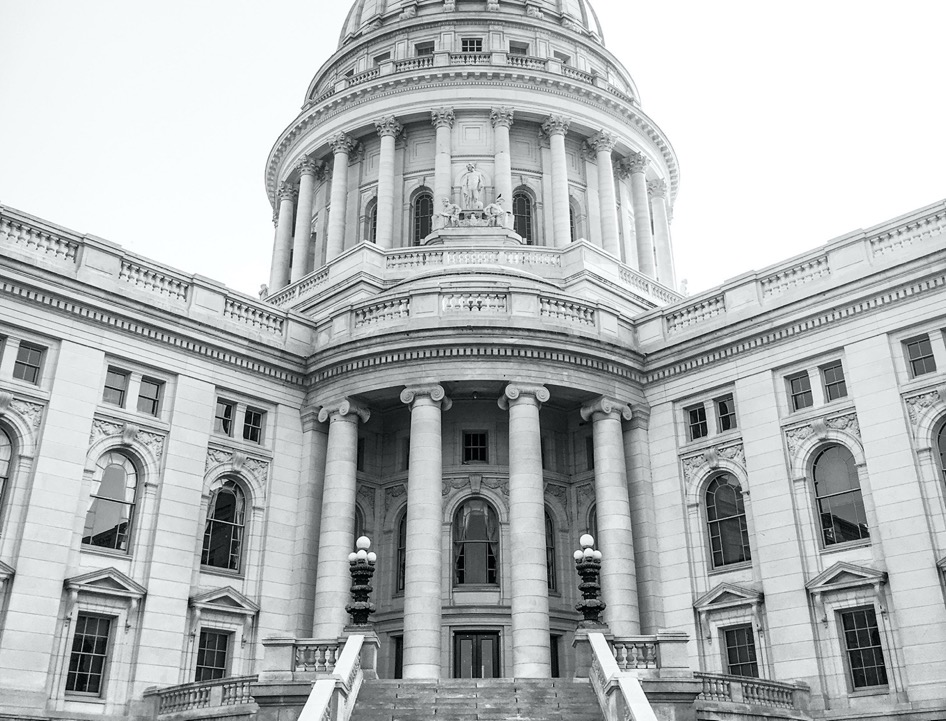 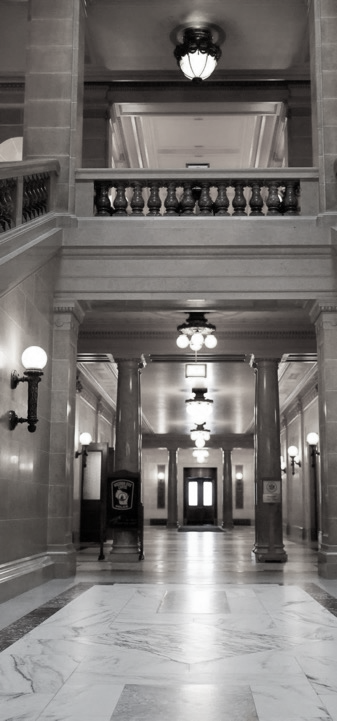 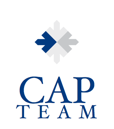 Income Maintenance Administration Allocation
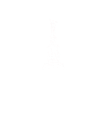 Sarah Diedrick-Kasdorf
Deputy Director of Government Affairs
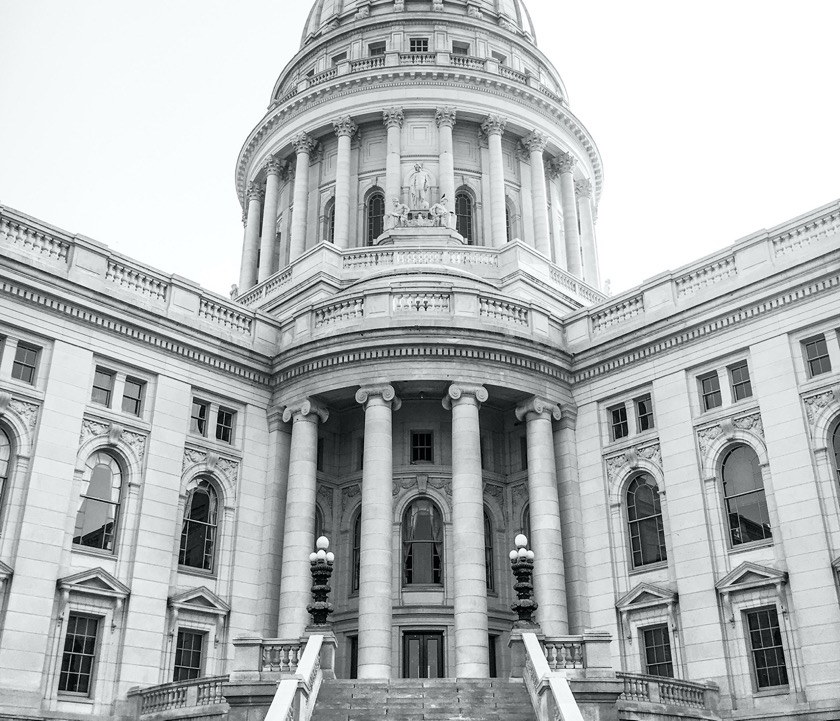 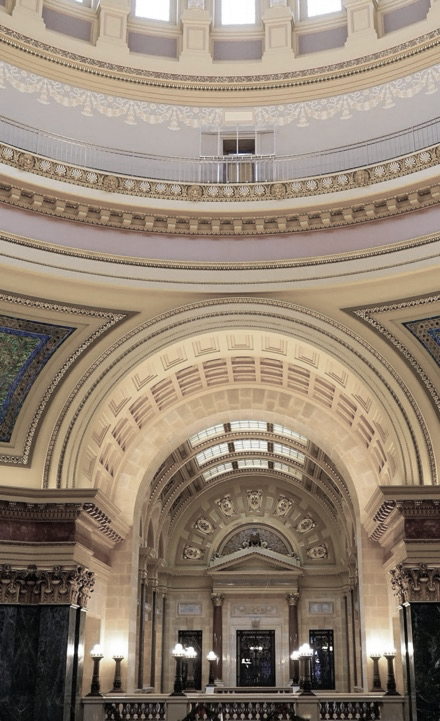 Income Maintenance Administration Allocation
Combination of state and federal funds
50-50 split

Used to perform eligibility determinations for economic support programs
Medicaid and FoodShare

Work performed by 10 multi-county consortia
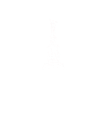 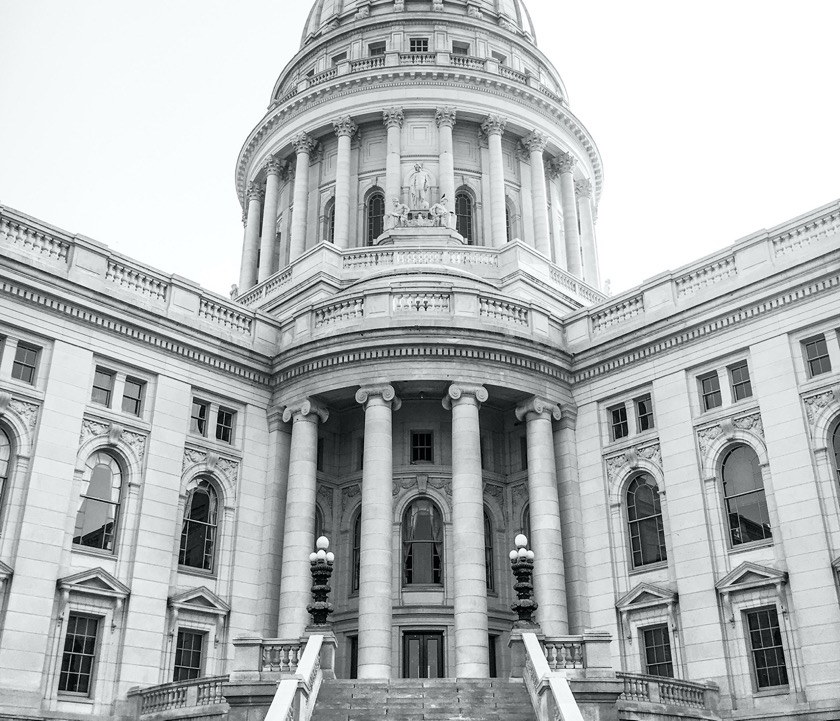 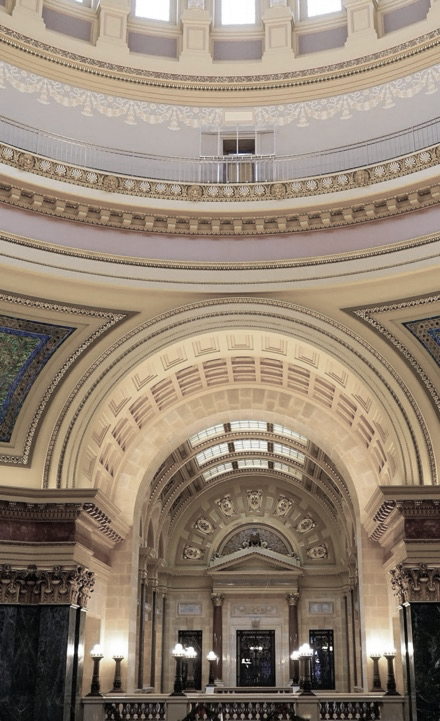 Income Maintenance Administration Allocation
IMAA funding levels have not always kept pace with the work involved in processing and managing FoodShare and Medicaid cases

CY 21 base funding: $36,249,260
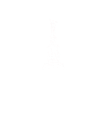 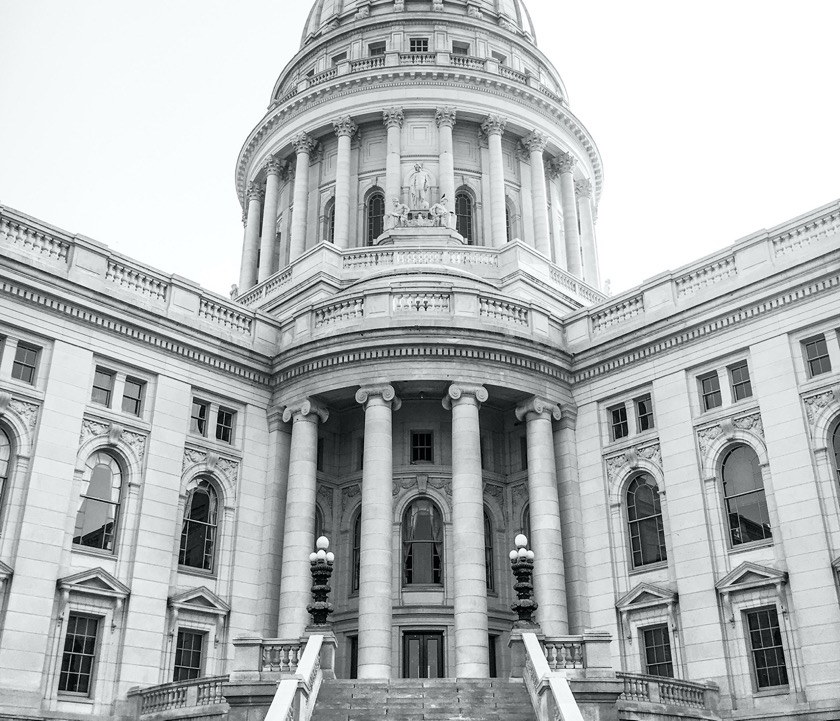 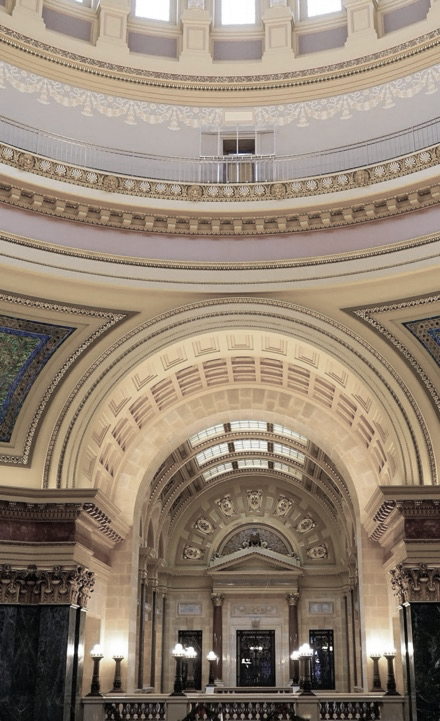 Income Maintenance Administration Allocation
Program currently experiencing increasing caseloads
Medicaid caseload: from 412,800 cases in July 2020 to 471,200 in June 2023
FoodShare caseload: from 361,700 in July 2020 to 471,200 in June 2023
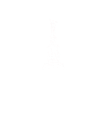 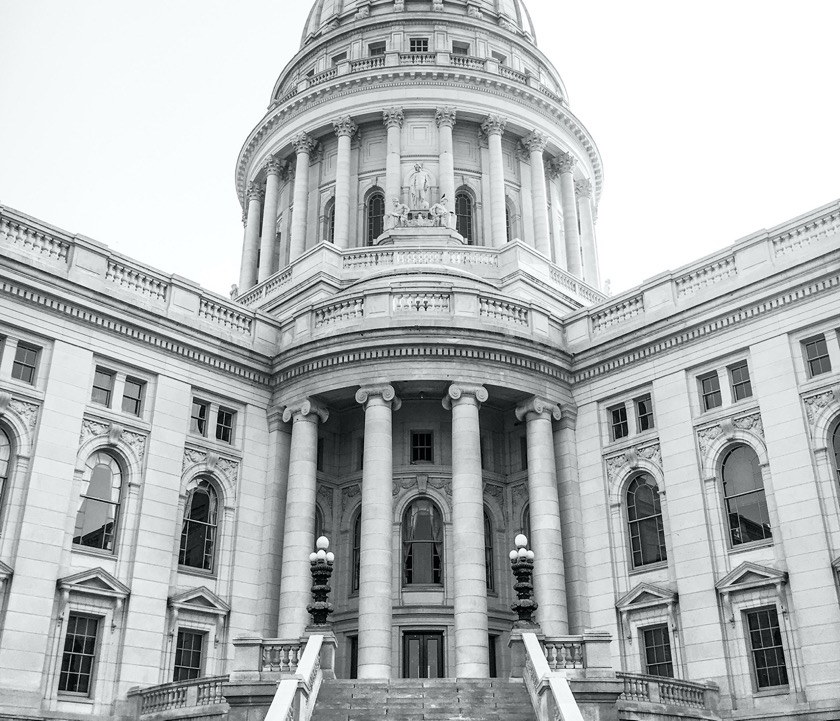 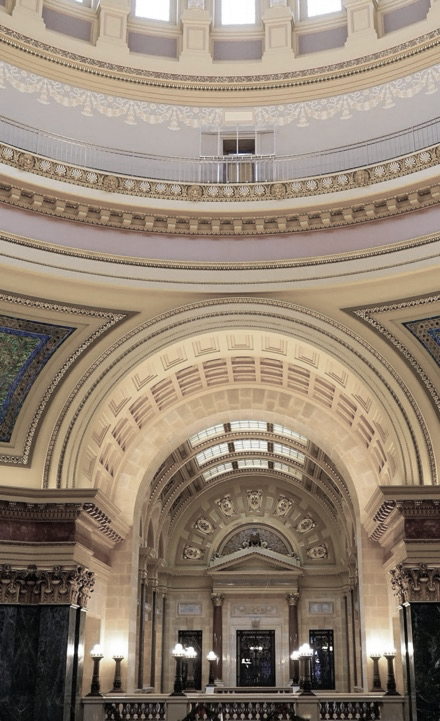 Fraud Prevention and Intervention Program
County income maintenance consortia are required to operate a Fraud Prevention and Investigation Program (FPIP)
Overpayments
Intentional program violations

The FPIP model “focuses on fraud prevention, using investigative staff dedicated to provide all investigation activities under a single funding source, utilizing local agency and/or private contracted investigators.”
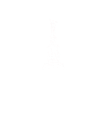 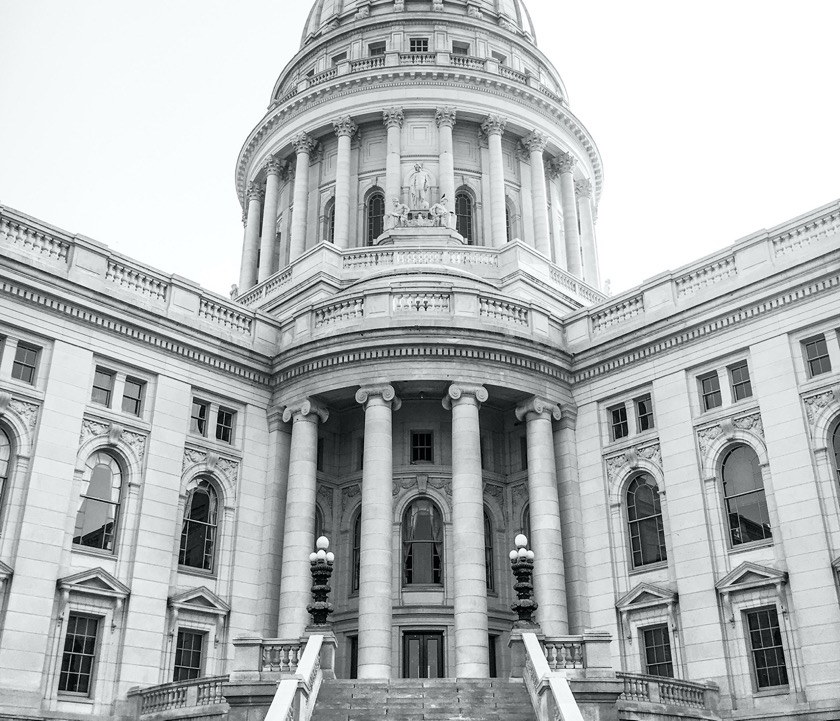 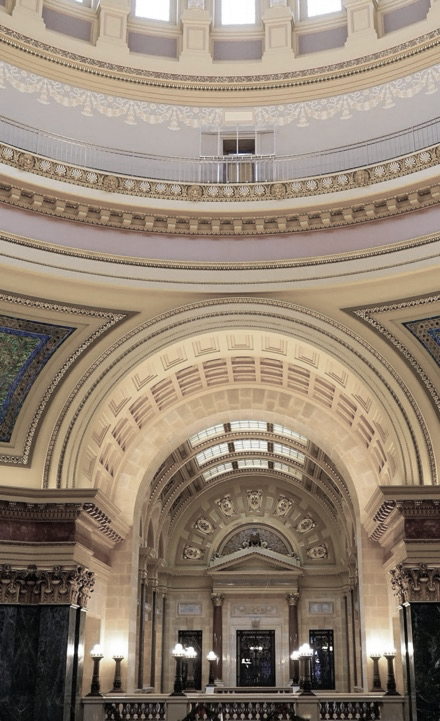 Governor’s Budget
Increases the IMAA by $3,613,200 in FY22 and $5,292,400 in FY23

Funds projected workload increase
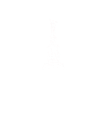 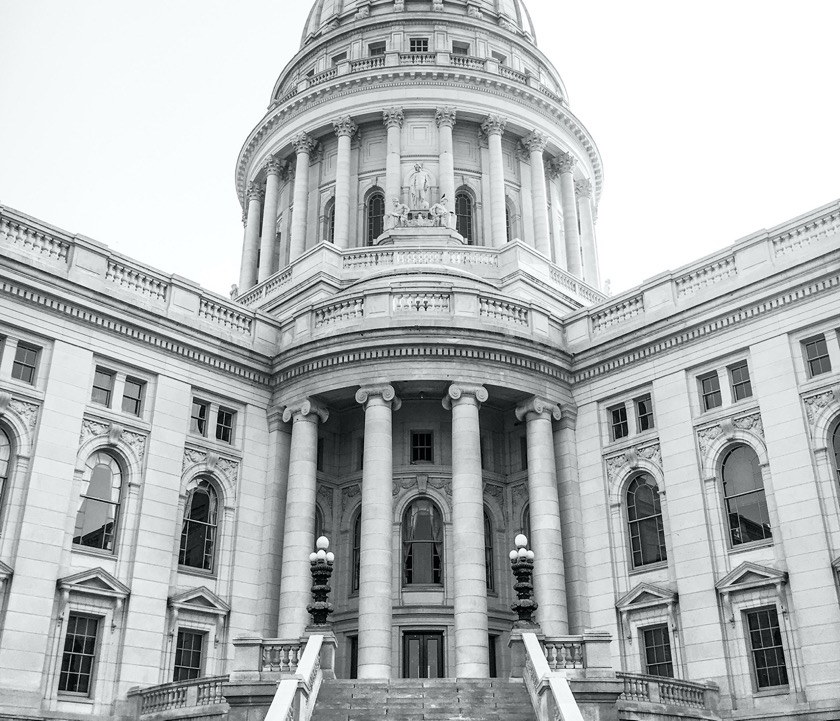 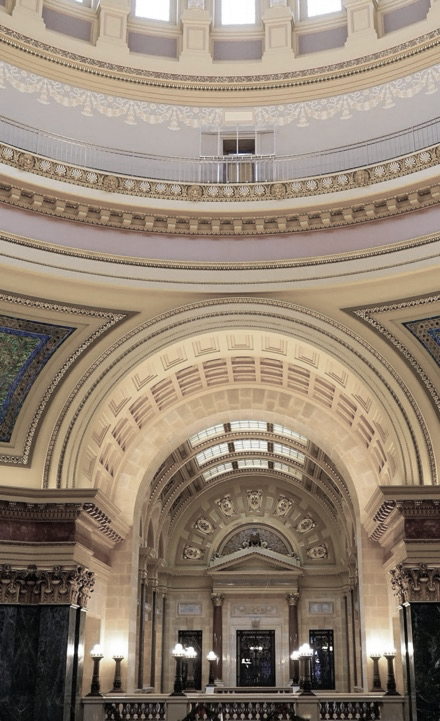 Requested Action
Support the Governor’s recommendation

Provide an additional $500,000 ($250,000 GPR/$250,000 FED) annually in the Fraud Prevention and Investigation Program (FPIP)
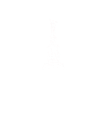 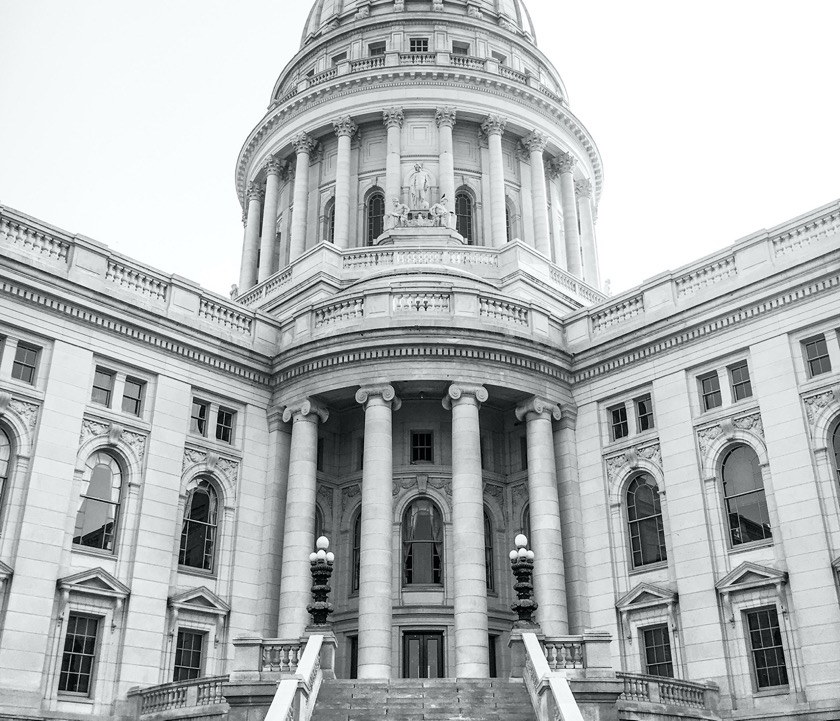 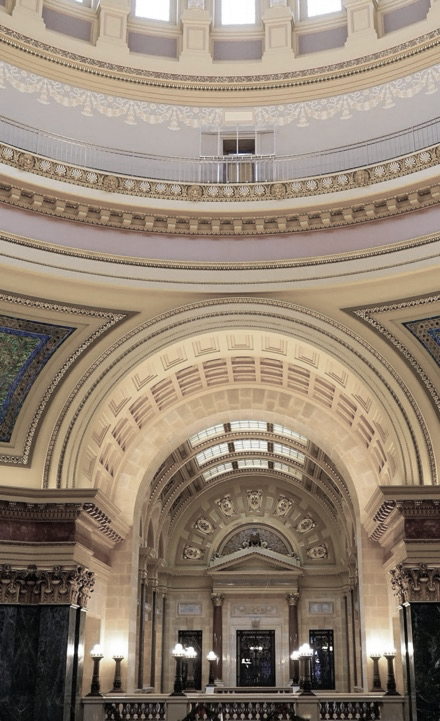 Talking Points
Governor’s proposal maintains the same level of support per case as in 2020 - $75.72

Counties have significant tax levy invested in the program

In 2020, each $1 spent on FPIP resulted in savings of $18.43

In 2020, counties performed over 19,521 fraud investigations with a total program savings of $32,255,487
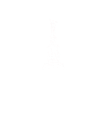 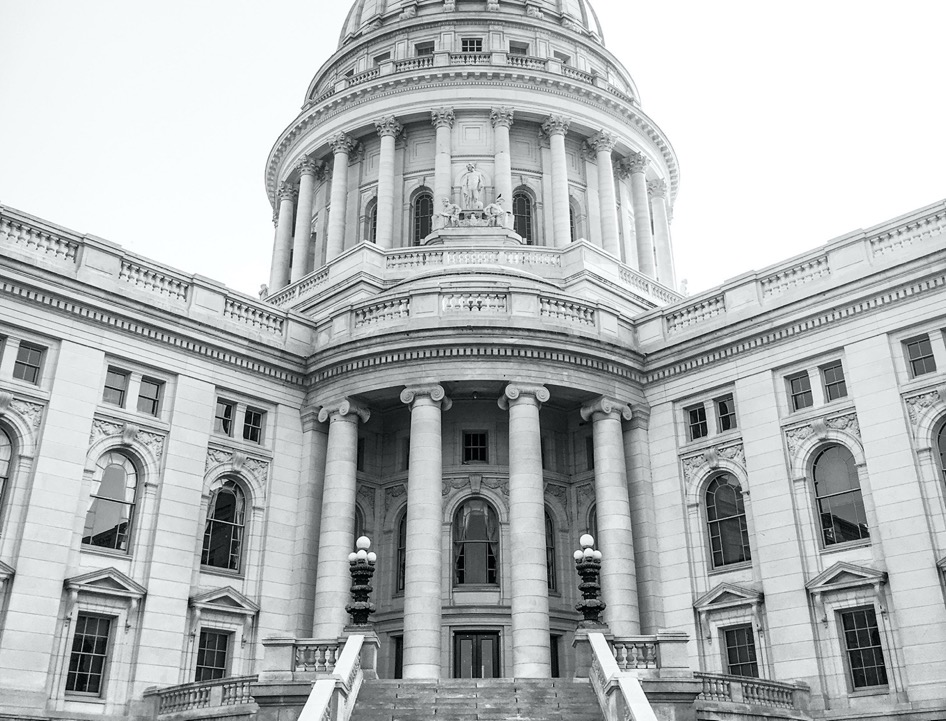 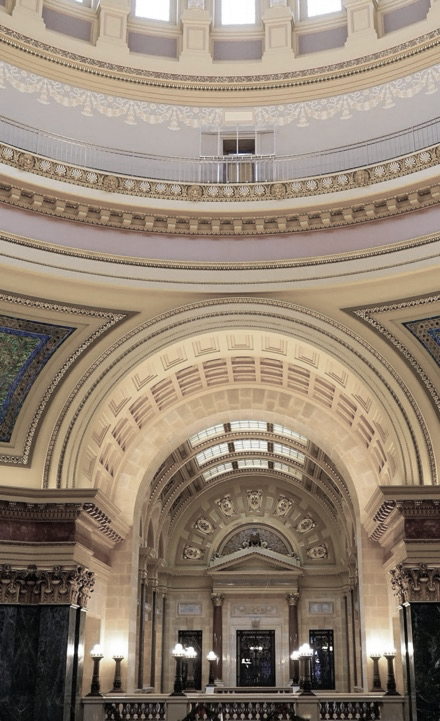 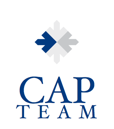 Birth to Three
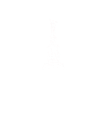 Sarah Diedrick-Kasdorf
Deputy Director of Government Affairs
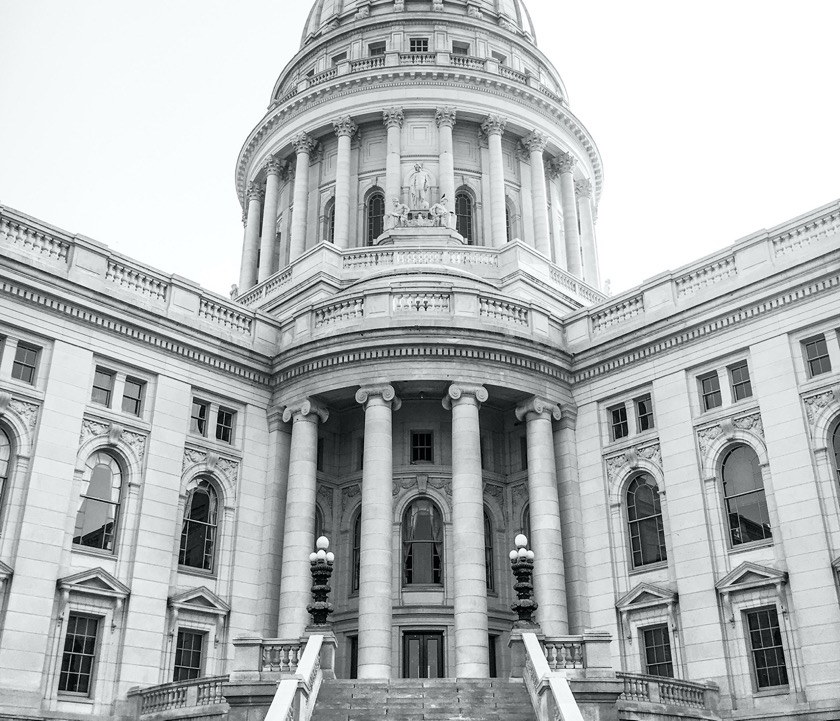 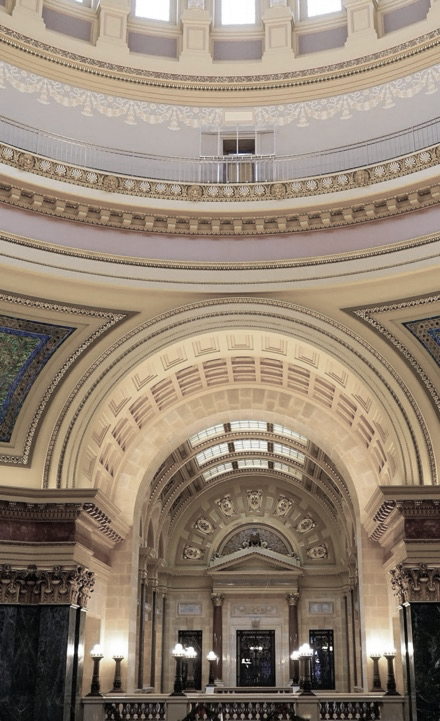 Birth to Three
Early intervention program for infants and toddlers with developmental delays and disabilities

Program operationalized at the local level by counties

Funded through a combination of state, federal, and local revenue

Program costs continue to increase every year

Counties fund the highest percentage of program costs
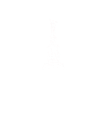 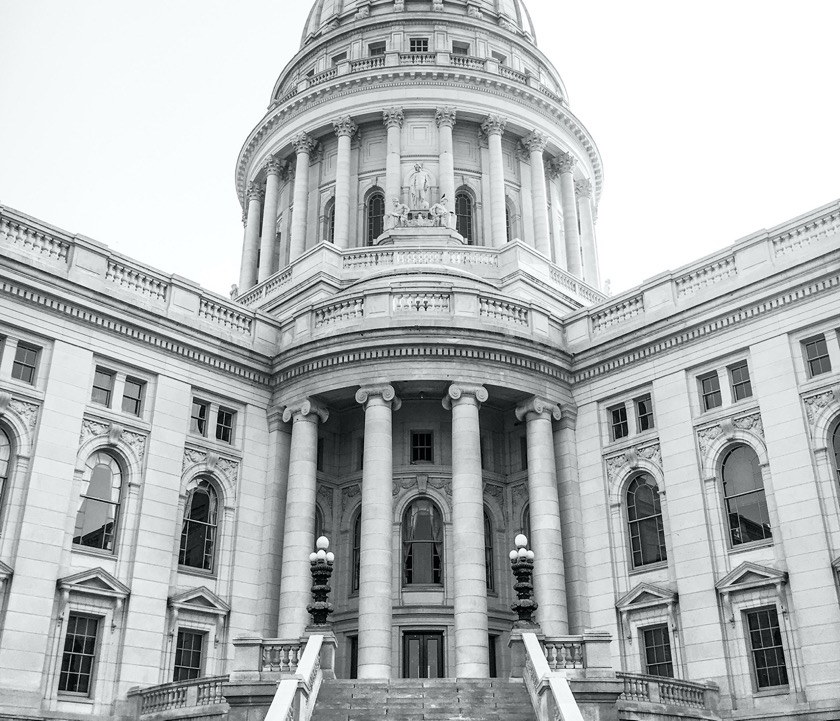 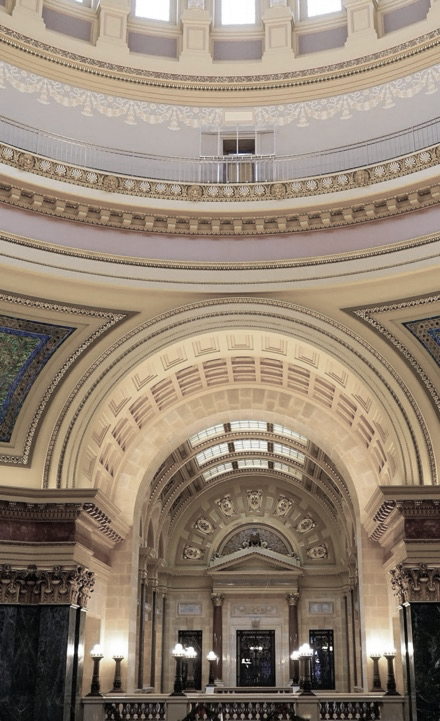 Governor’s Budget
Provides $1,125,000 each year of the budget (funding continuation)

Expands Birth to Three services to children who are lead poisoned
$3.3 million GPR in FY22
$6.6 million GPR in FY23
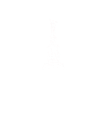 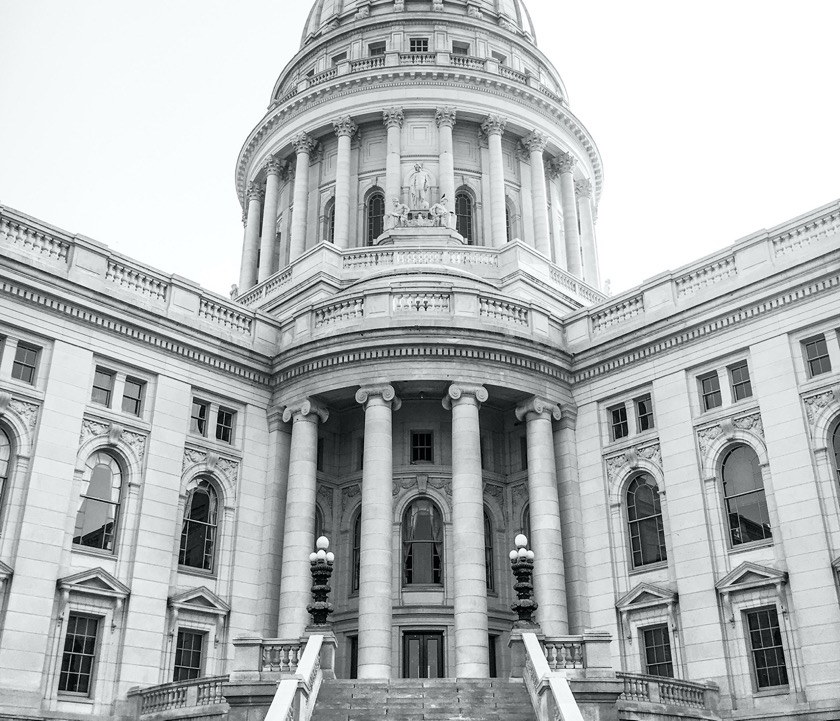 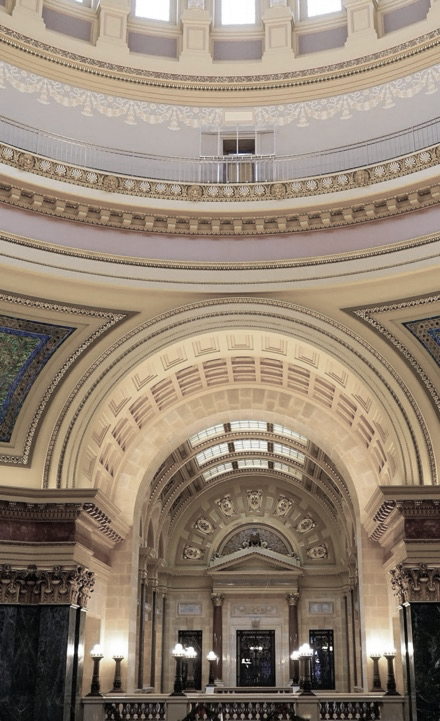 Requested Action
Maintain Governor’s funding levels

Delete language expanding program eligibility
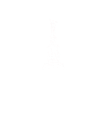 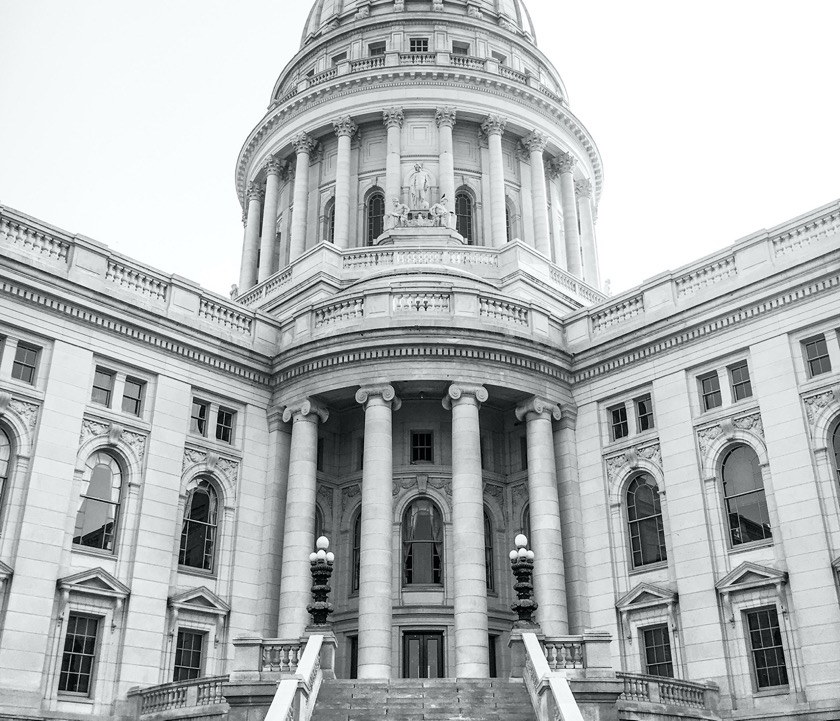 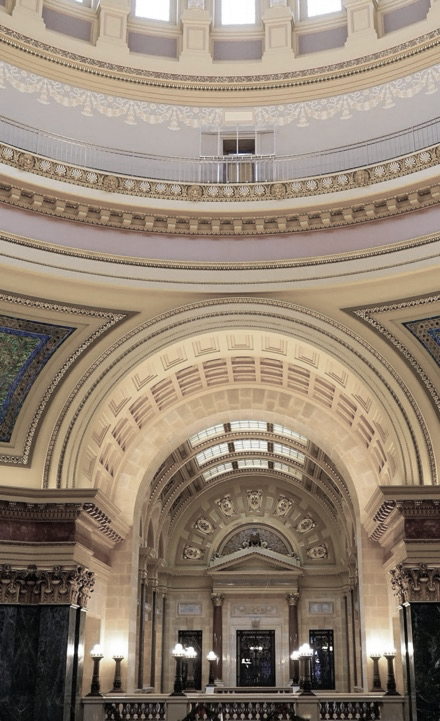 Talking Points
Costs continue to increase – counties fund the largest percentage of costs

Additional revenue requested aligns with county budget request of $4 million annually

Current program costs should be covered before eligibility is expanded
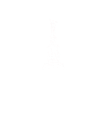 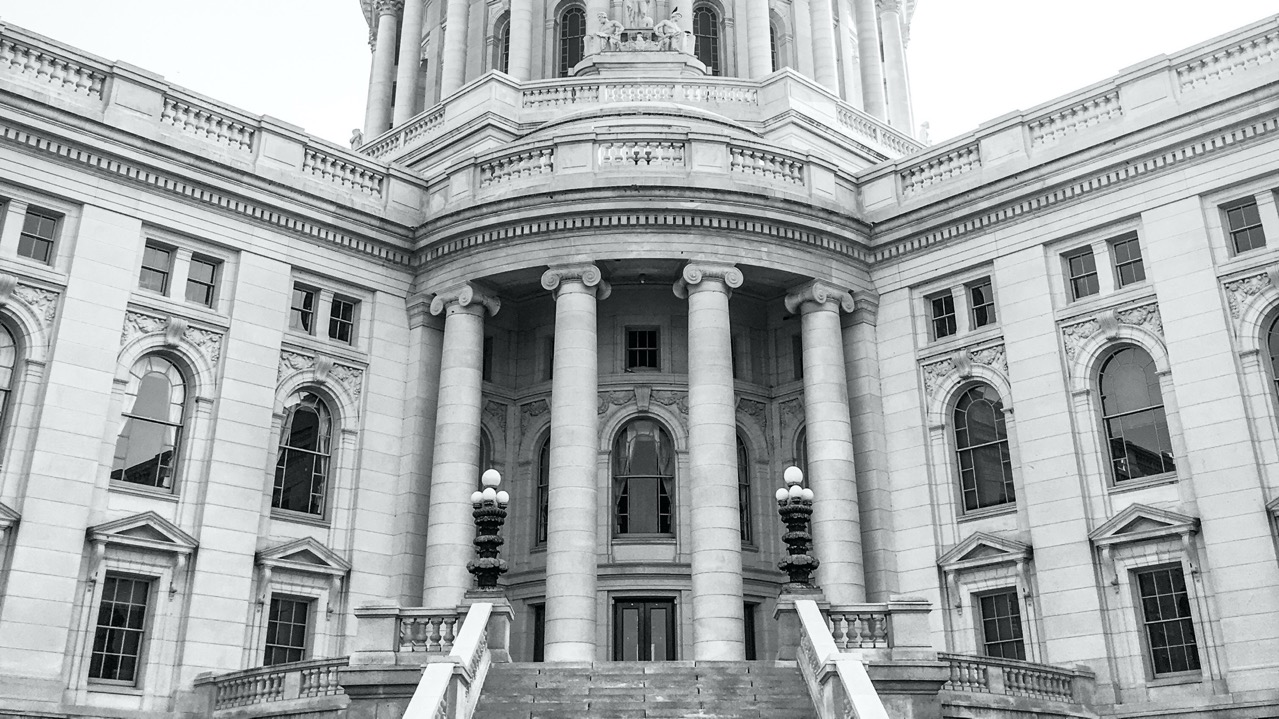 Questions?

To ask a question:
01
02
03
Type your question in the Chat box
Type your question in the Q&A feature
Press *9
 to unmute
Wisconsin Counties Association
Reminders
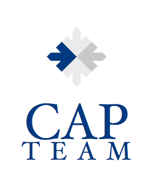 Wisconsin Counties Association
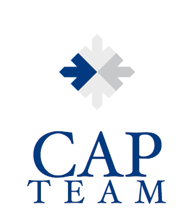 CAP Team Feedback
Please let us know who you met with and their reaction to/questions about our requests.

Return the Capitol Feedback Form (included in email)
Send an email to diedrick@wicounties.org